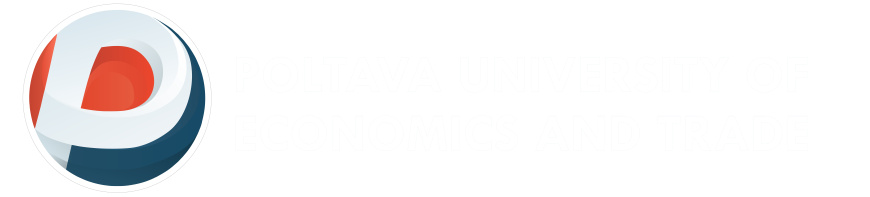 У період з 23 по 26 квітня 2021 р. було проведено анонімне анкетування студентів денної форми навчання  щодо оцінювання якості освітньої програми "Право" У опитуванні взяли участь 7 респондентів - студентів (1 курс, група ПР б-11).
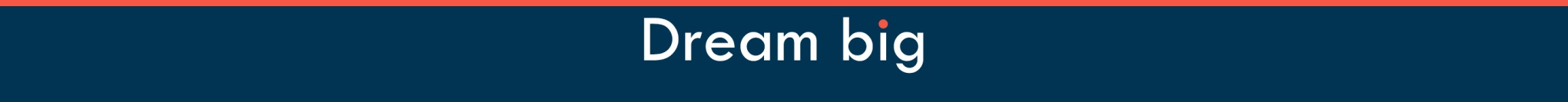 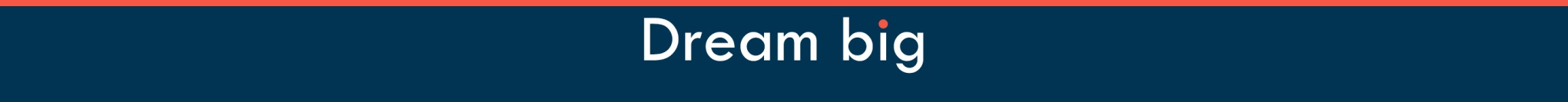 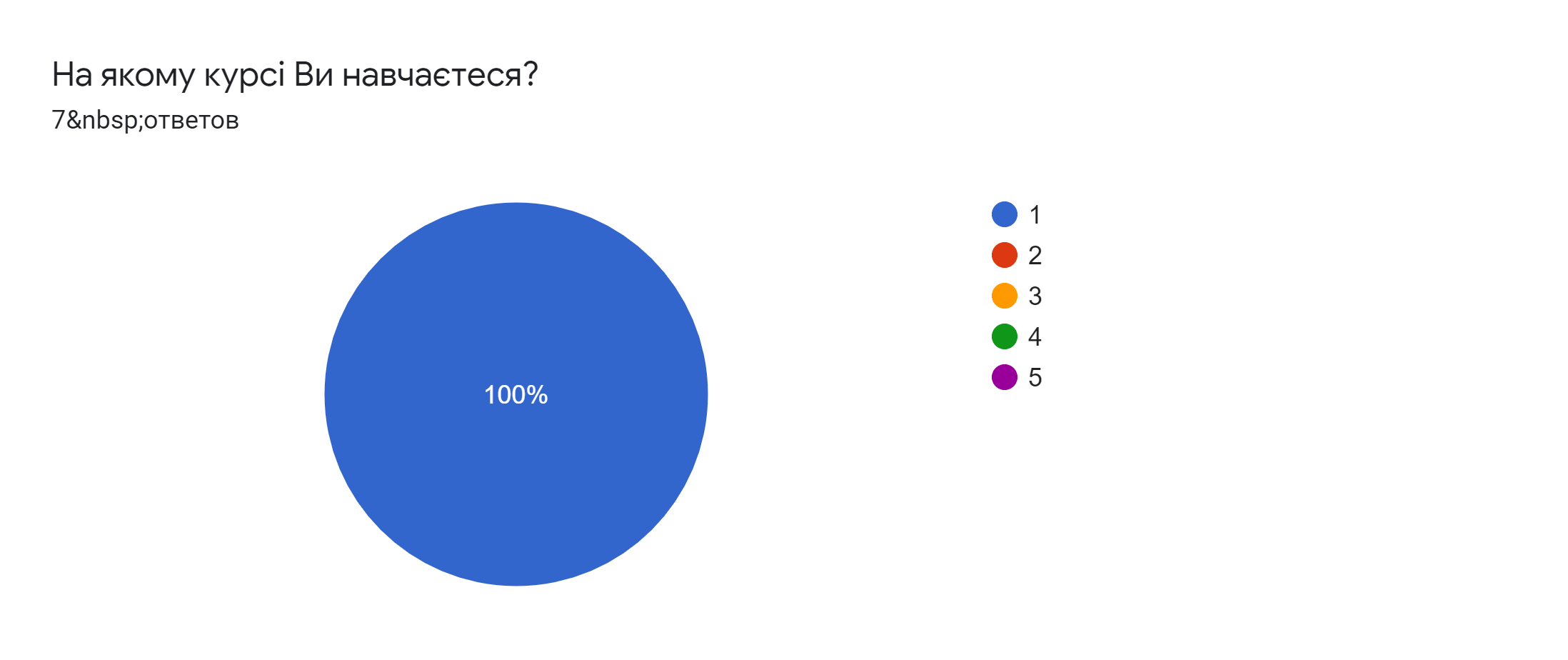 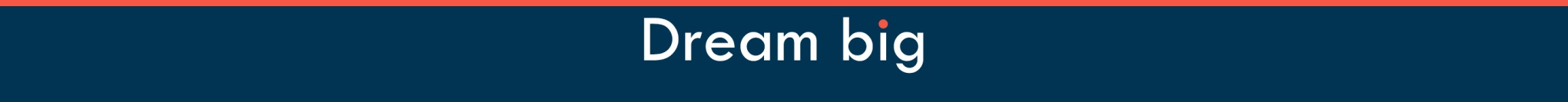 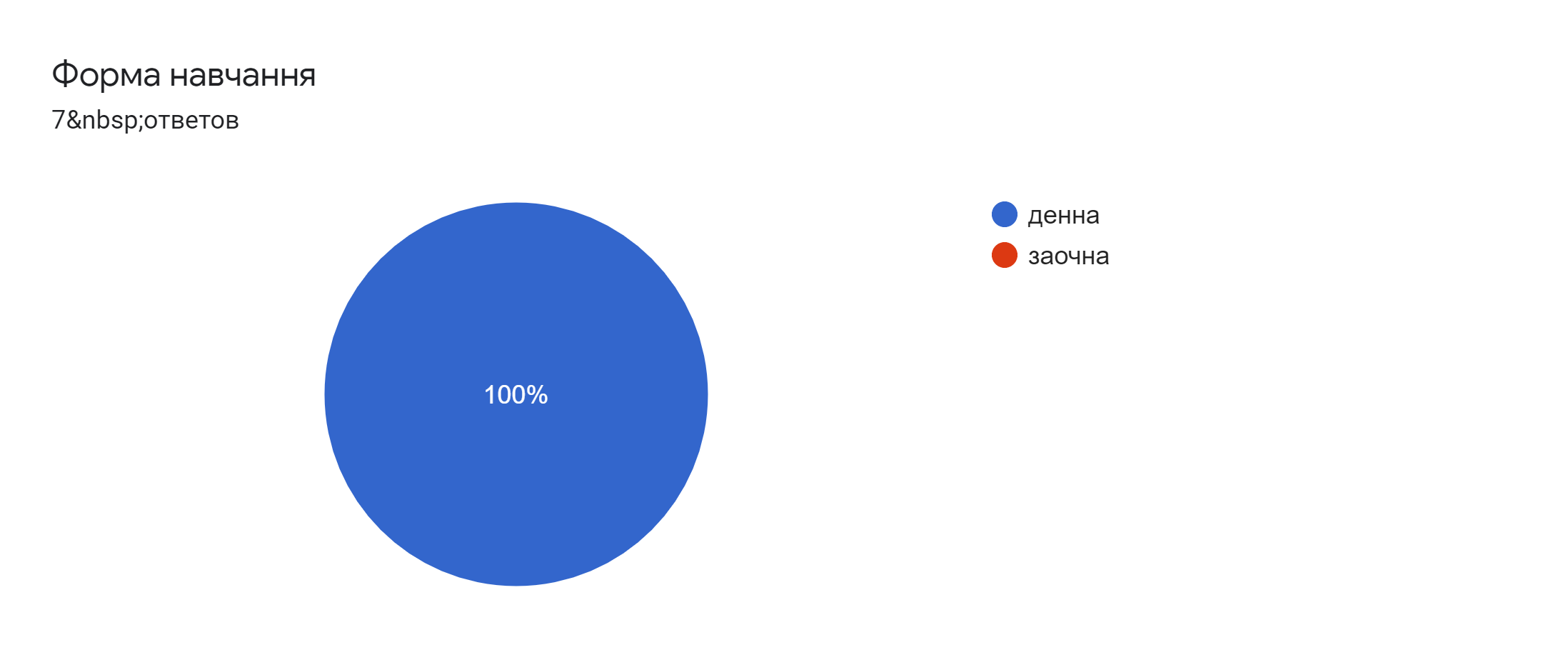 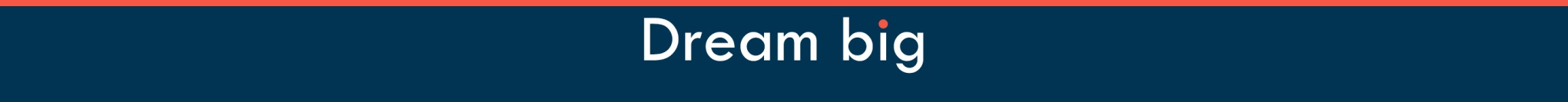 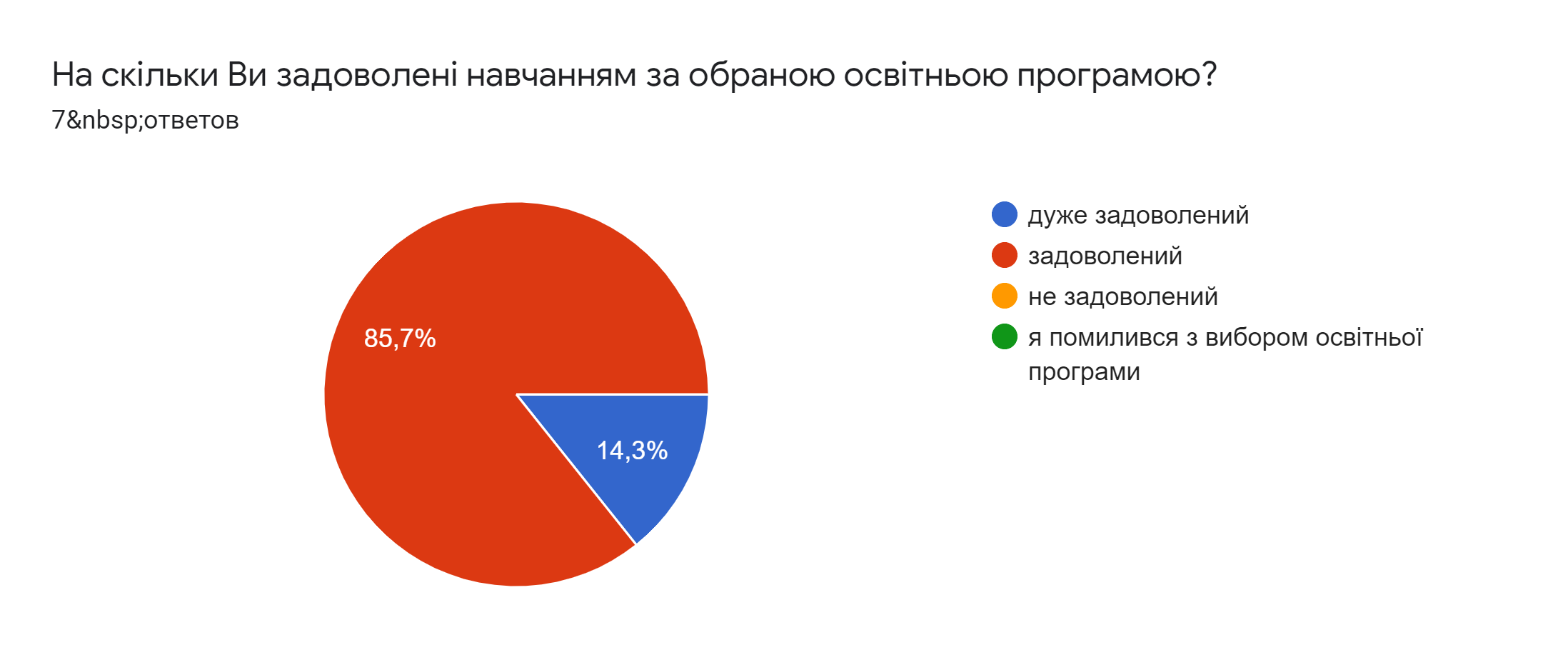 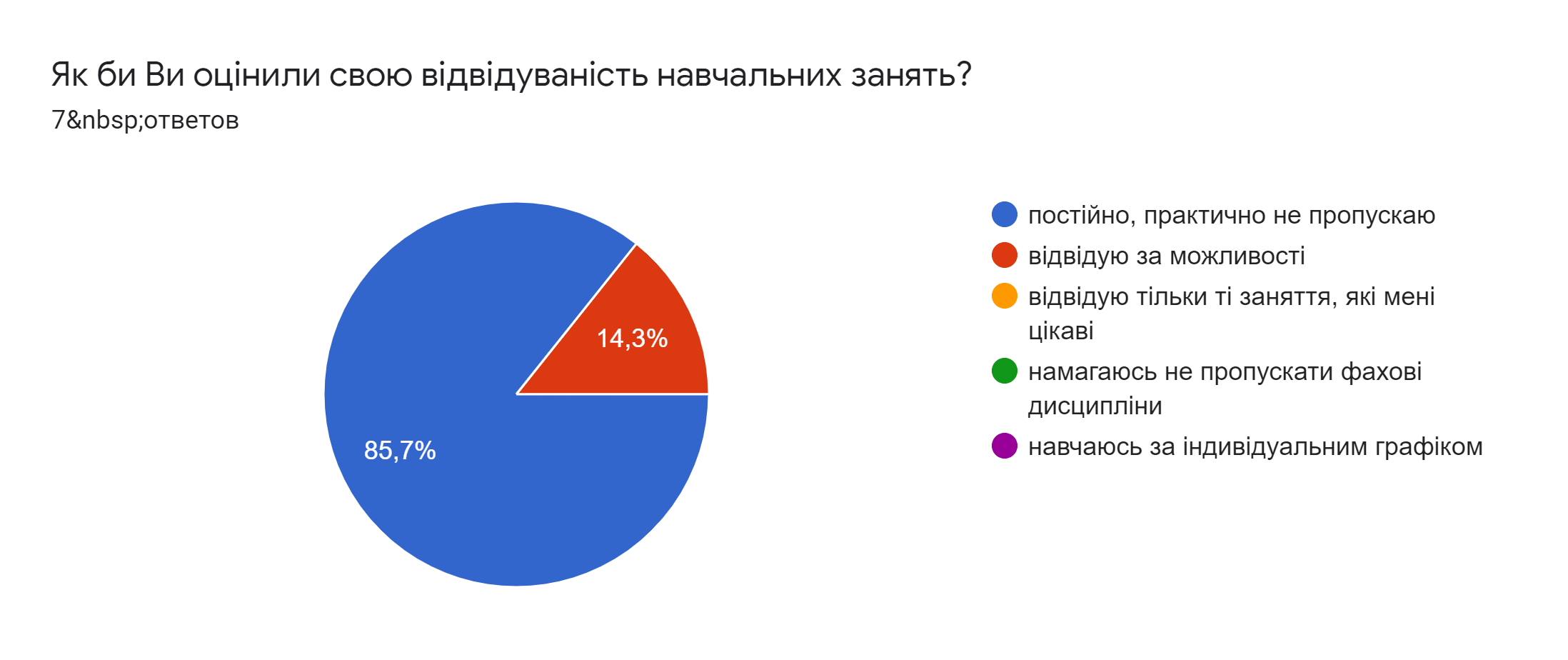 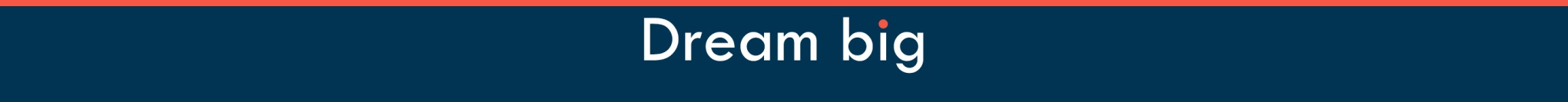 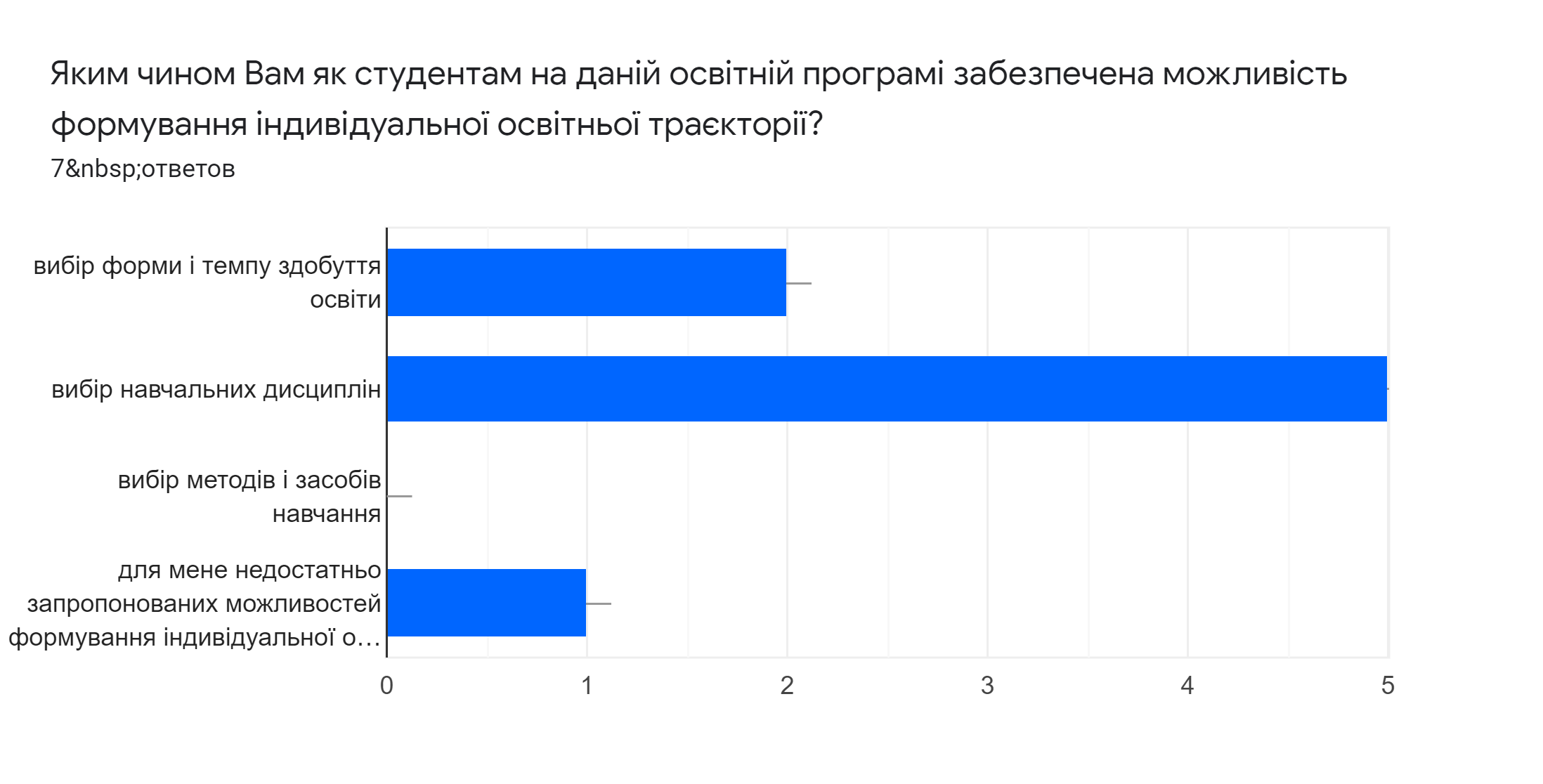 Round 1. Warming-up.
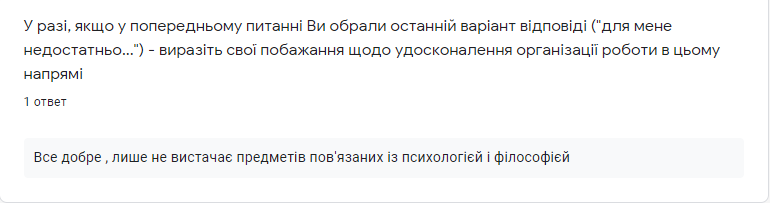 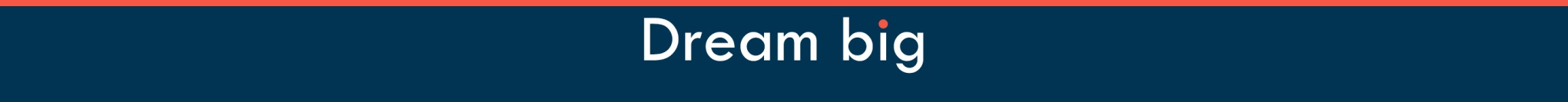 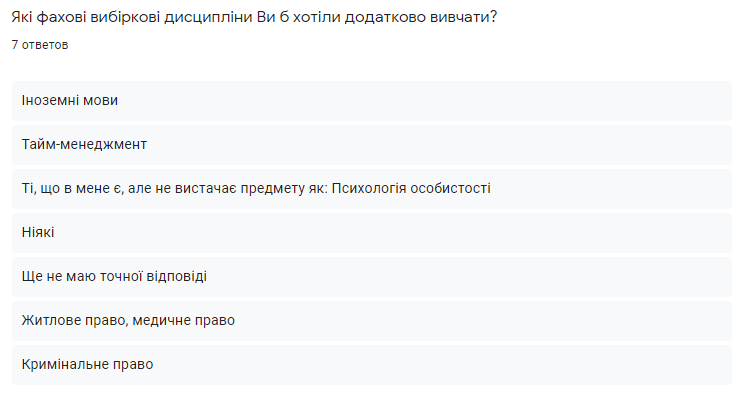 Round 1. Warming-up.Results
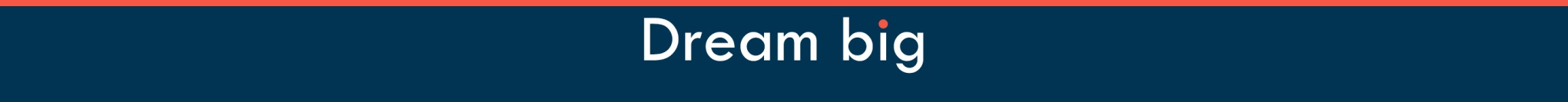 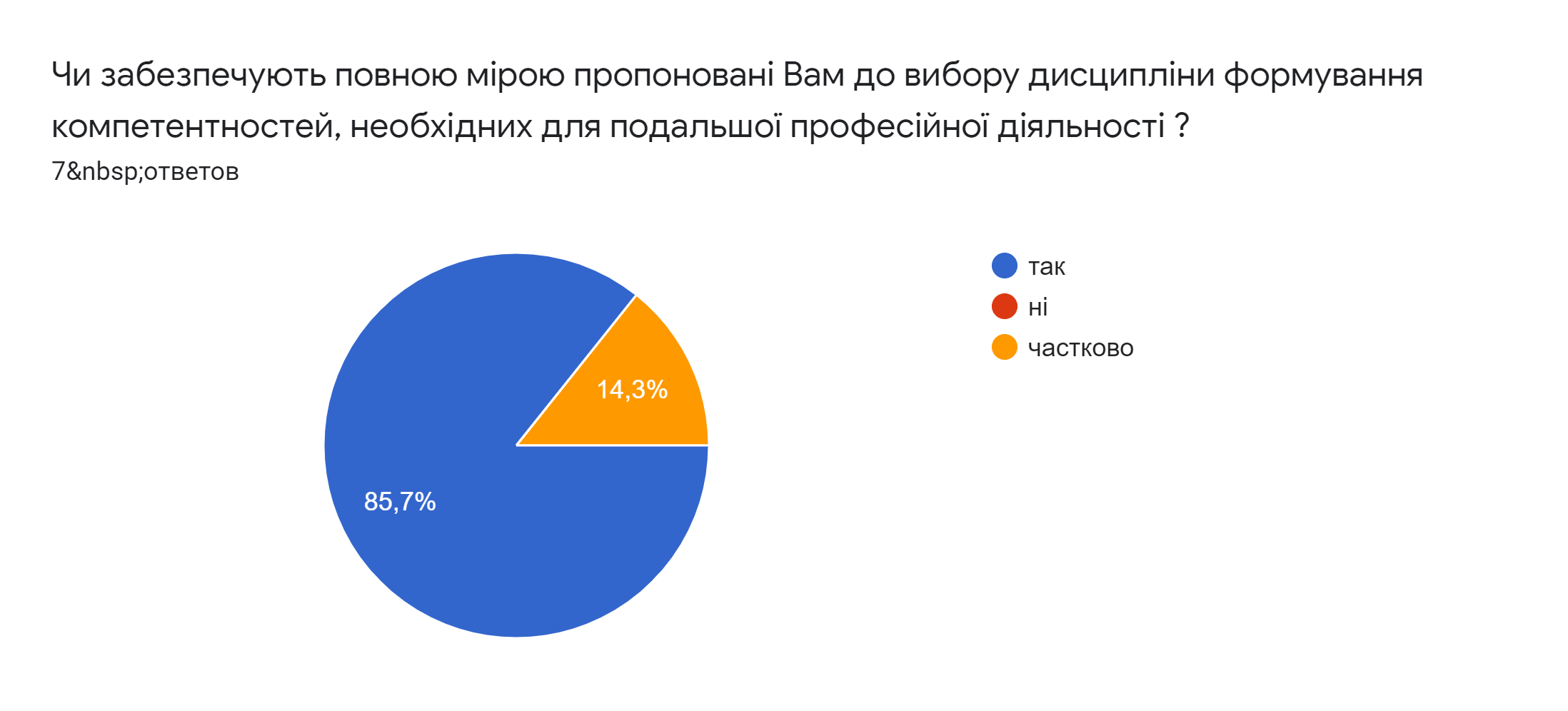 Round 1. Warming-up.
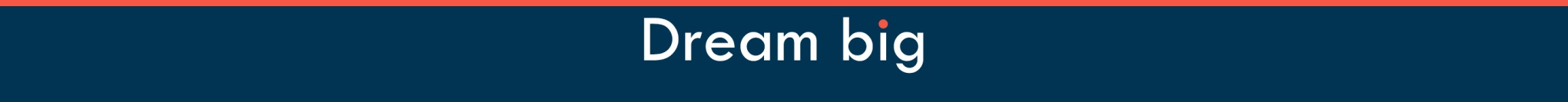 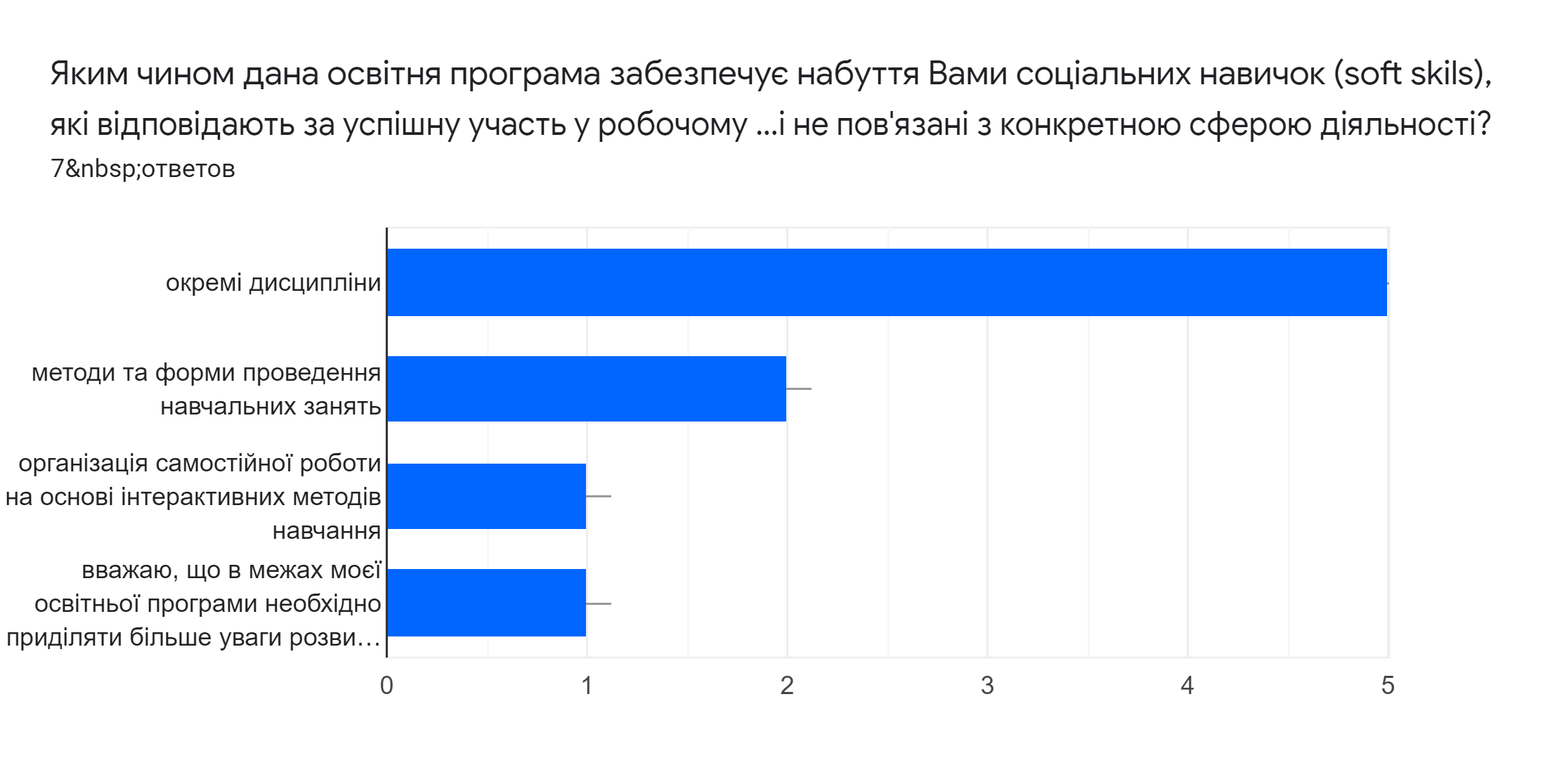 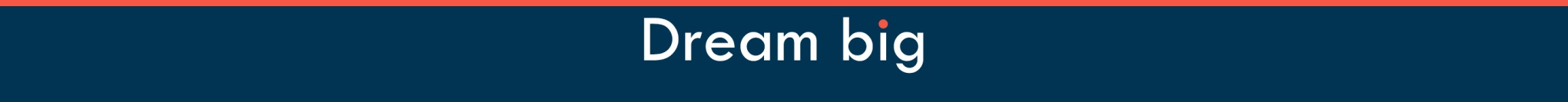 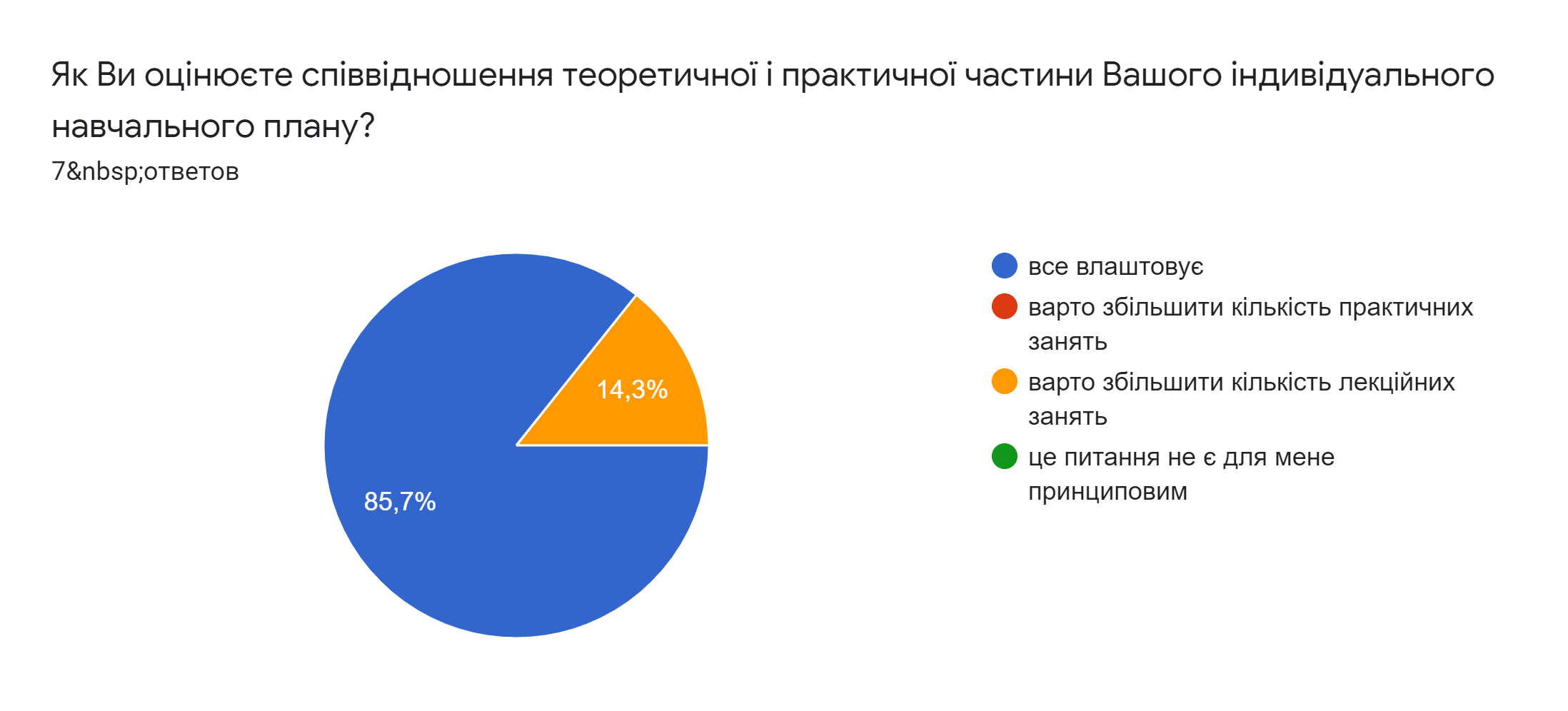 Round 1. Warming-up.
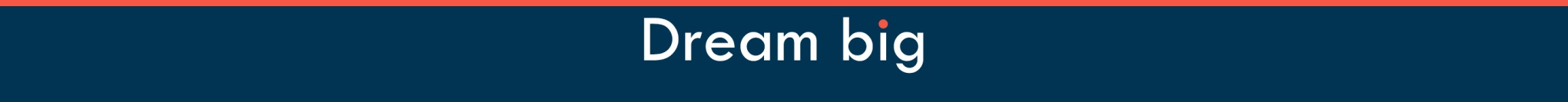 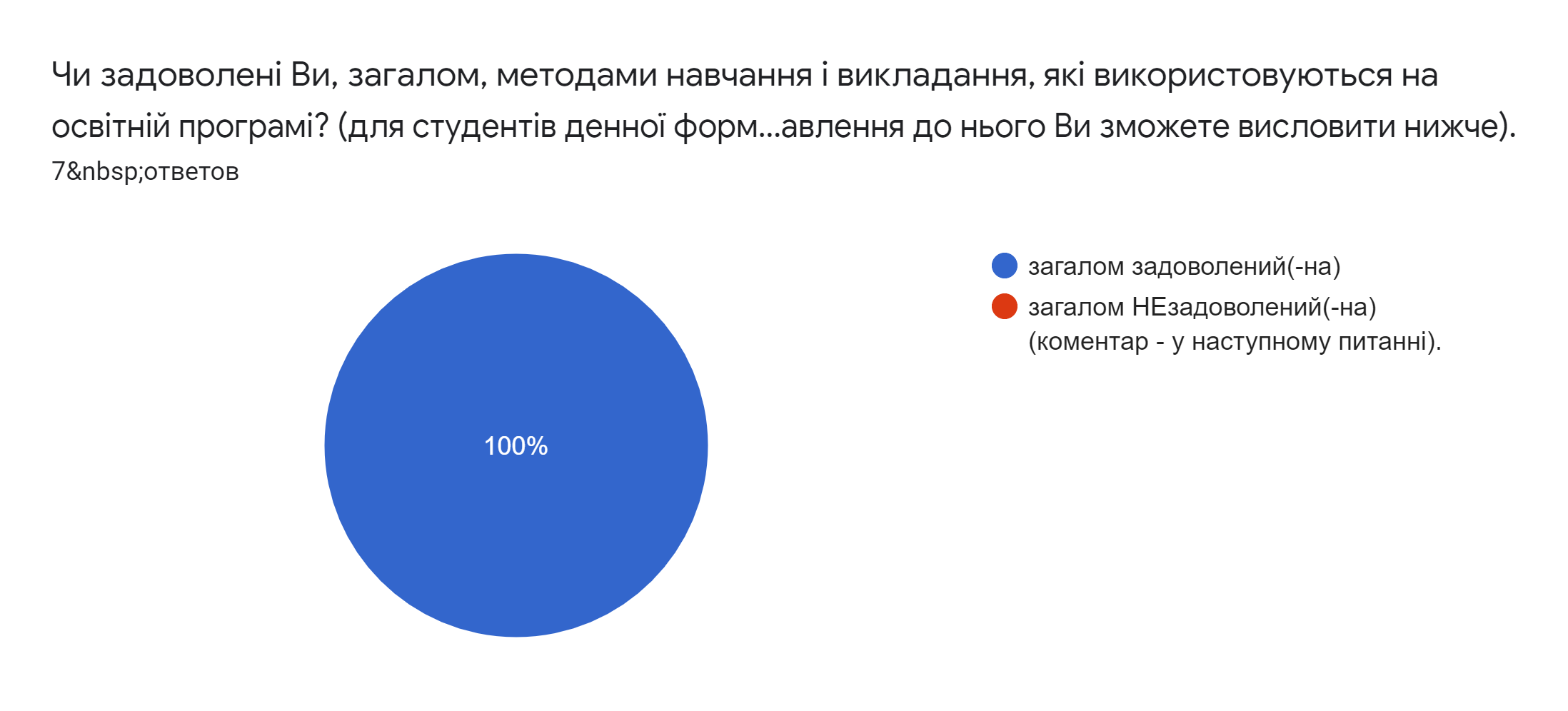 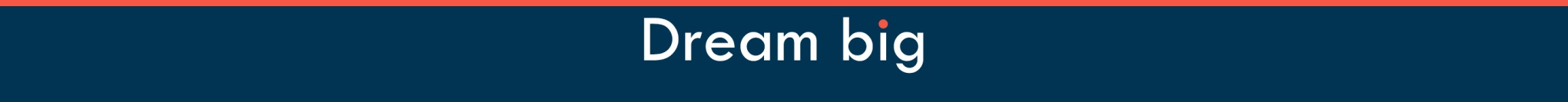 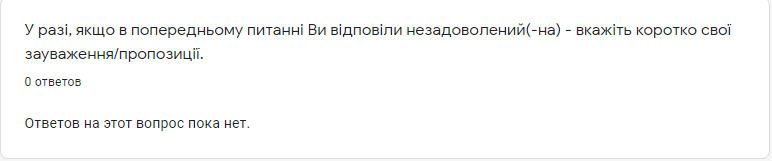 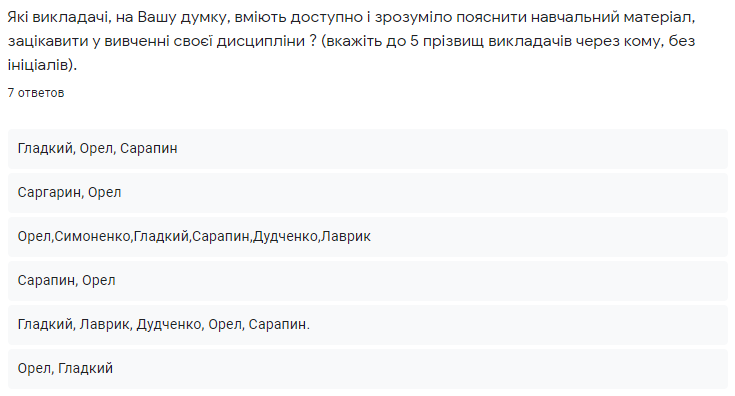 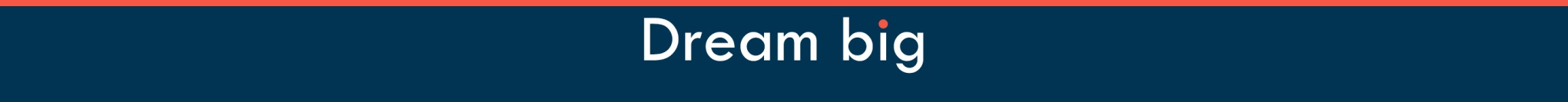 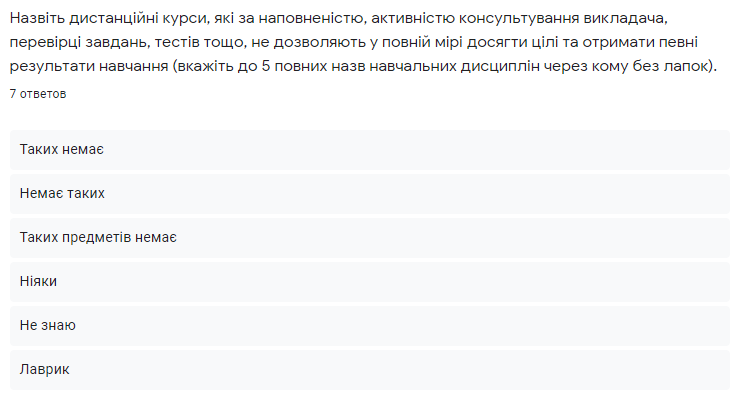 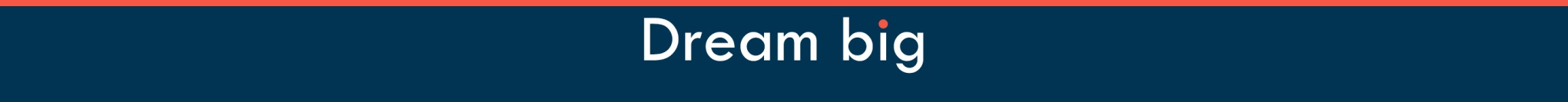 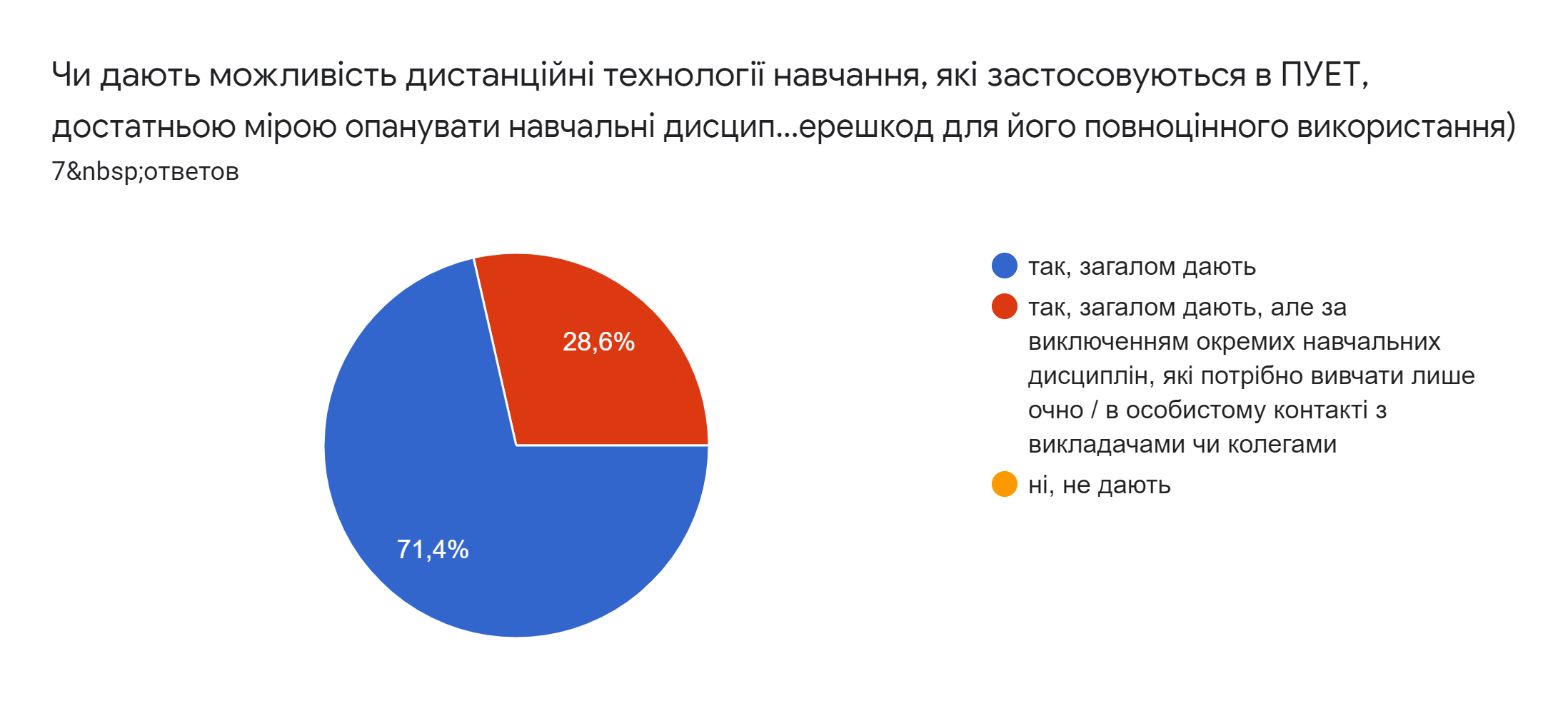 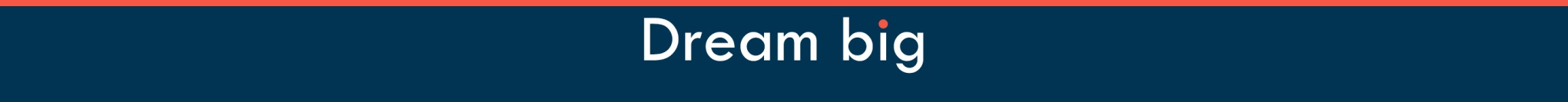 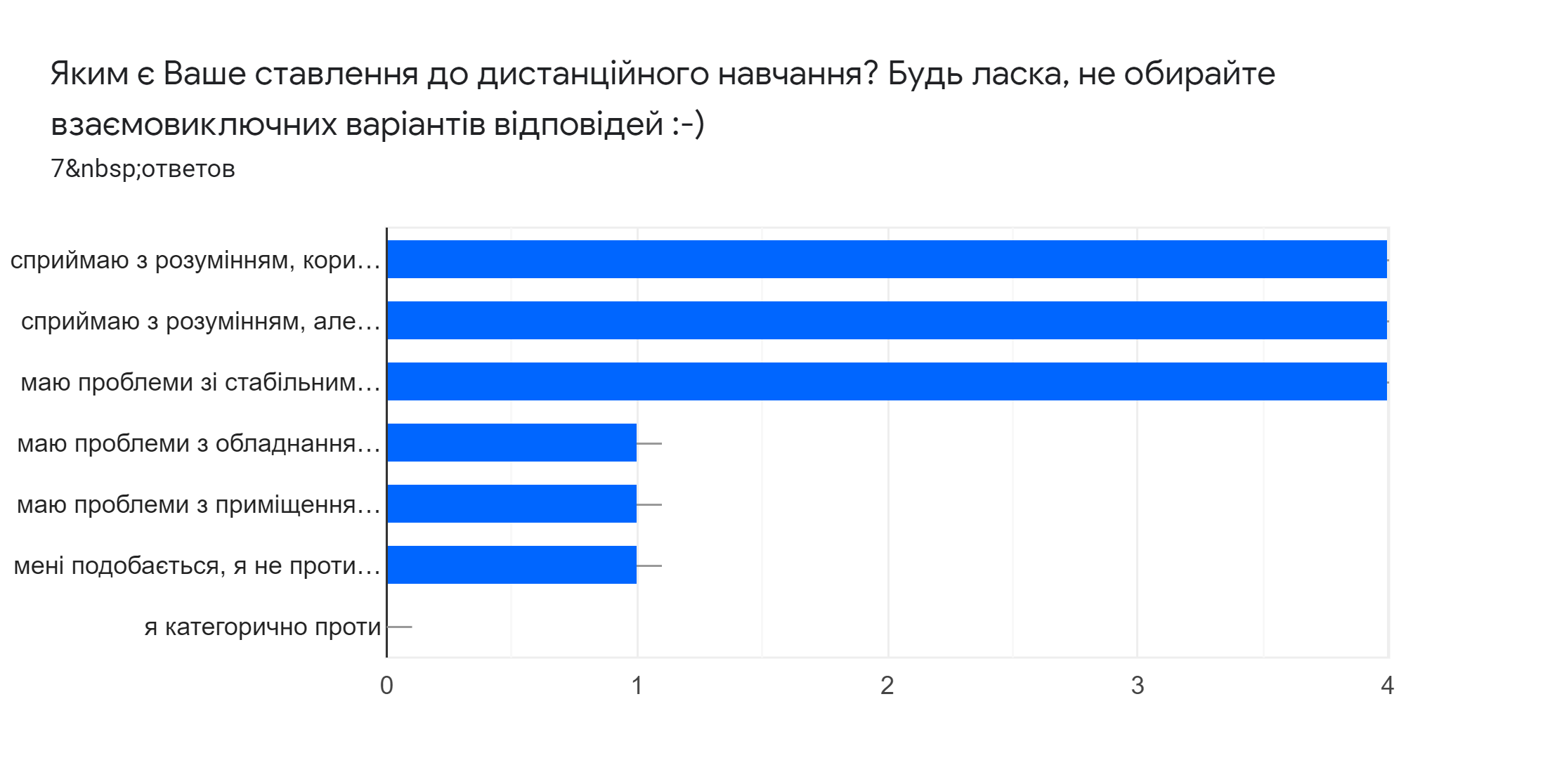 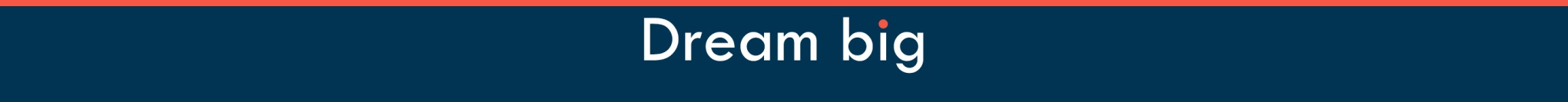 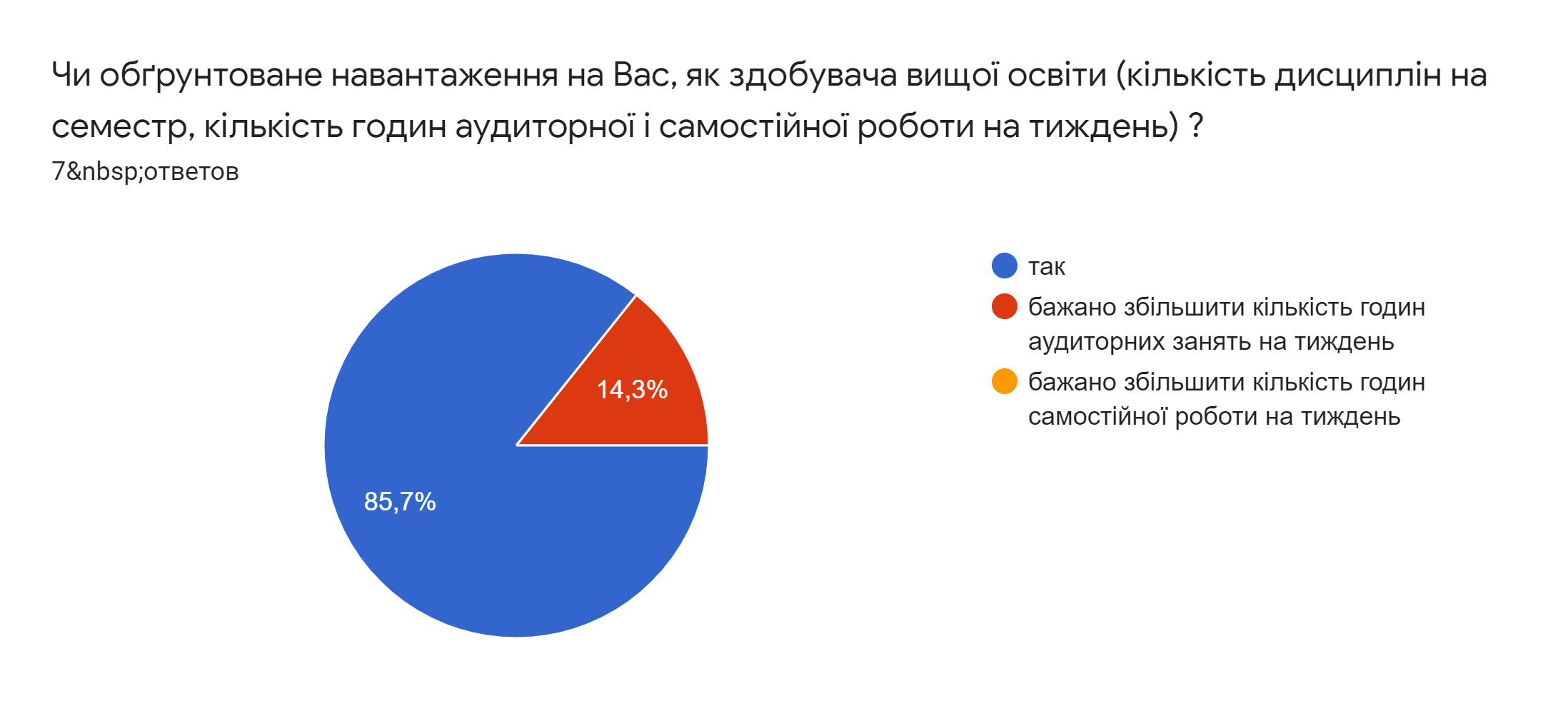 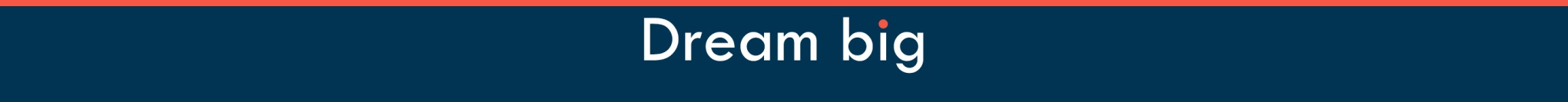 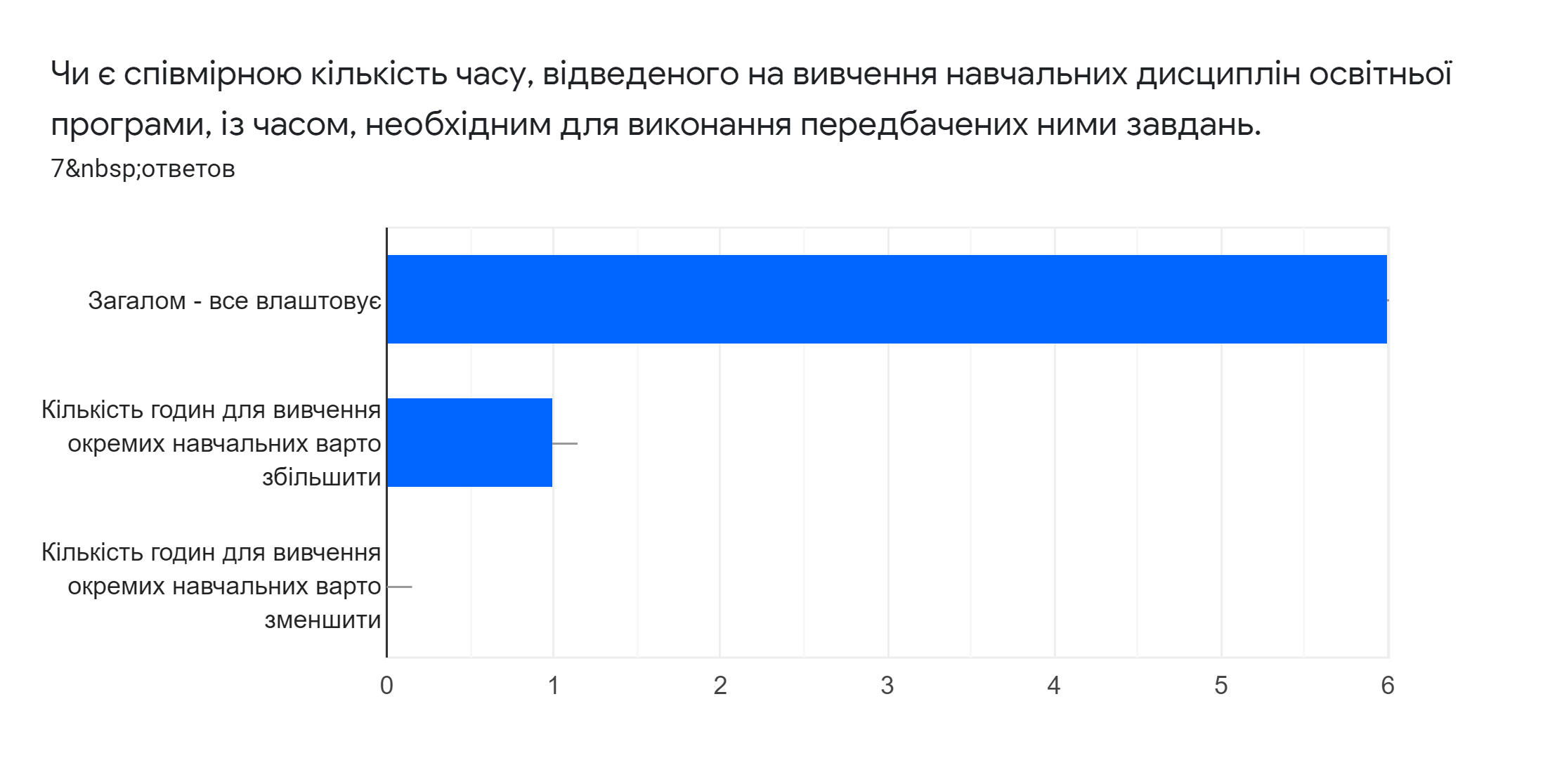 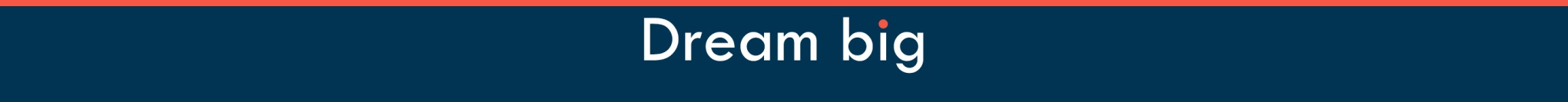 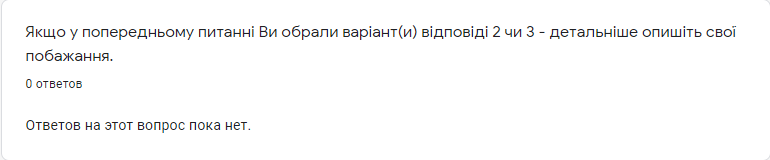 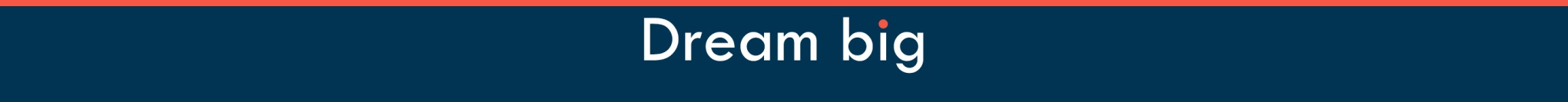 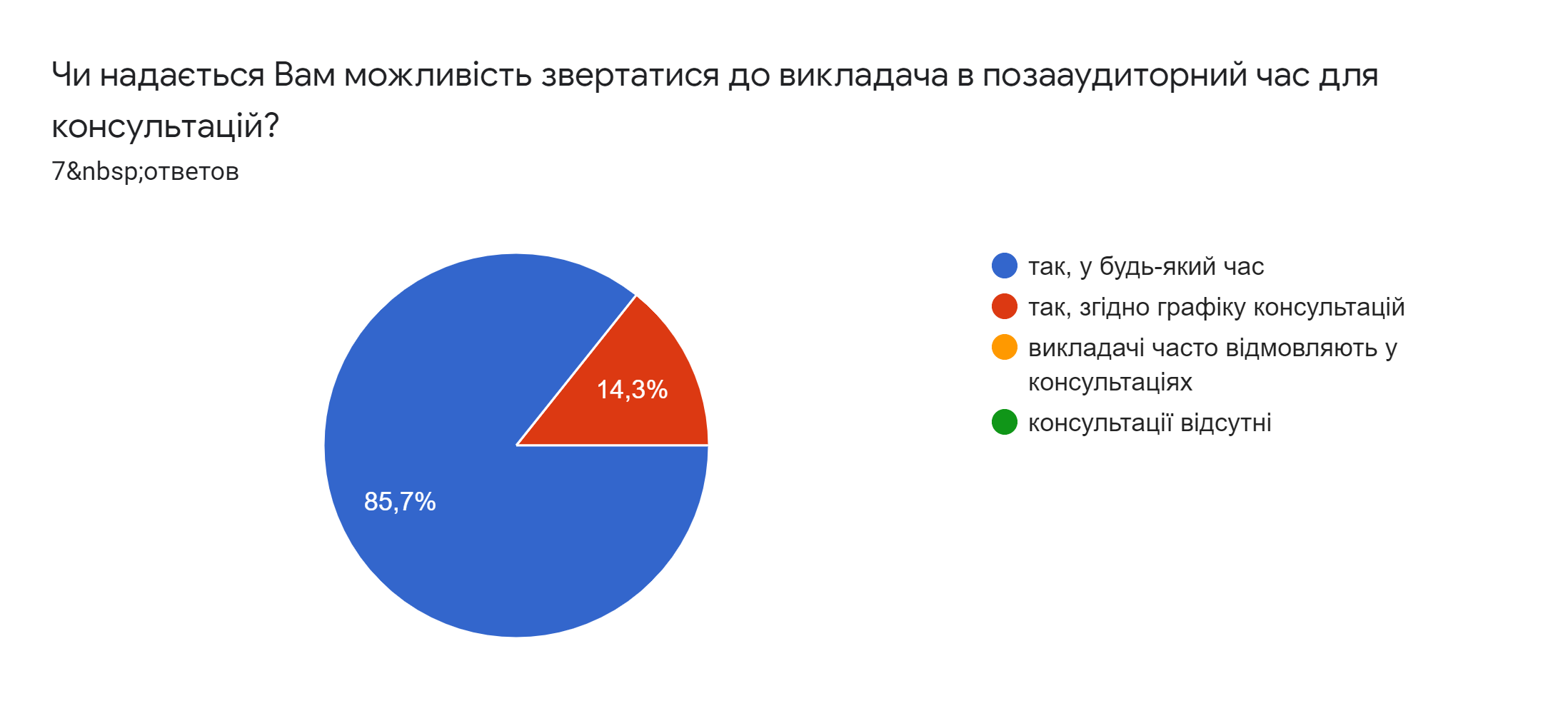 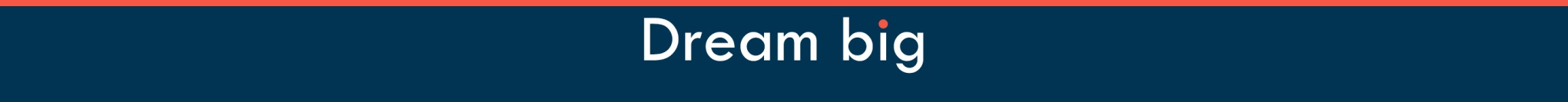 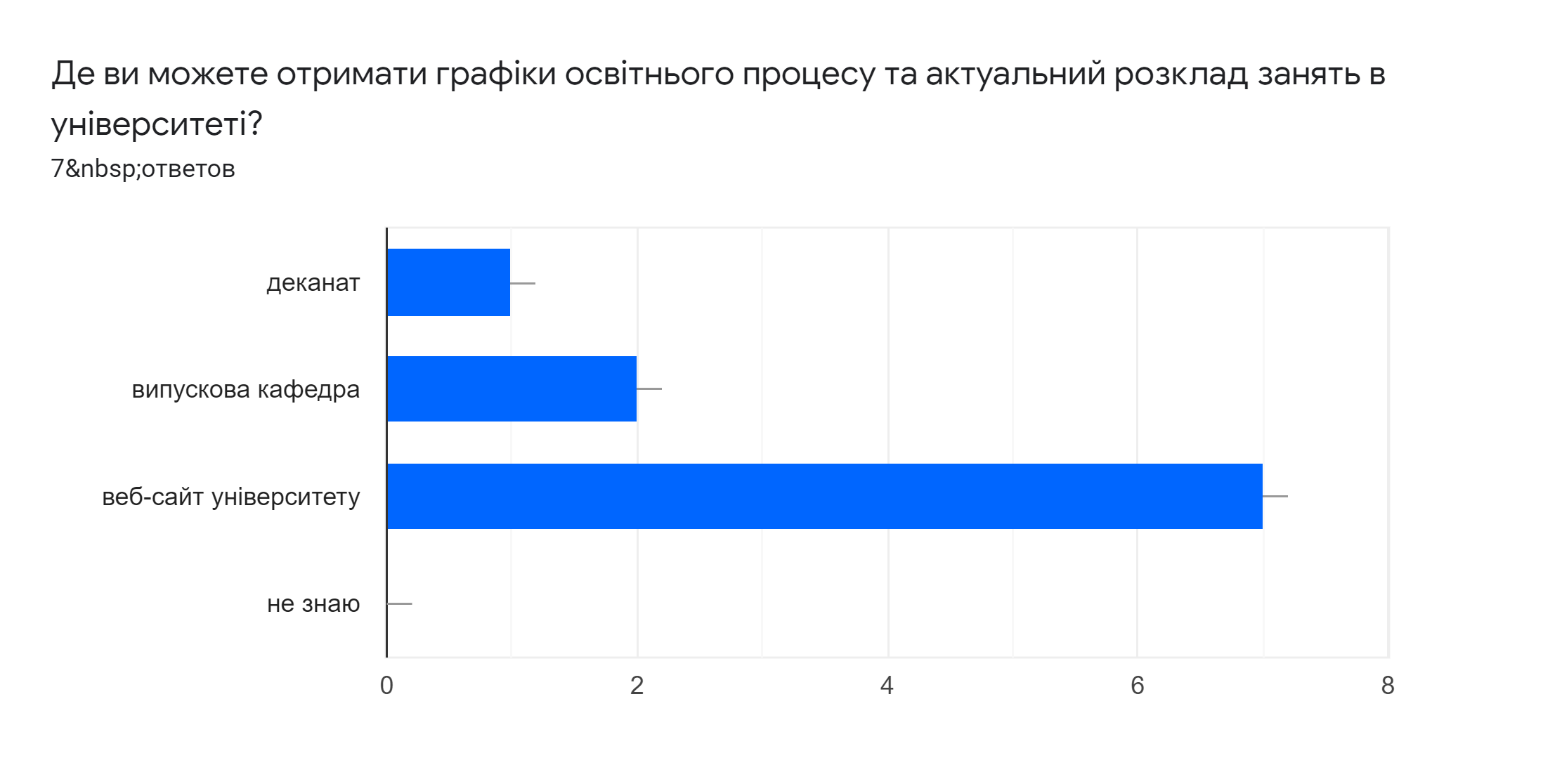 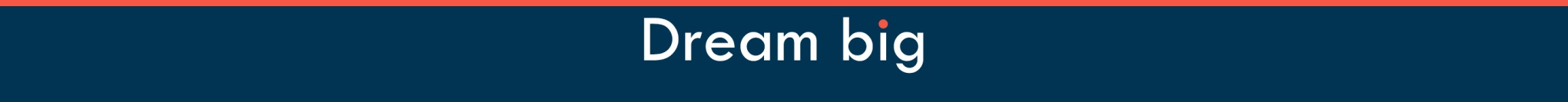 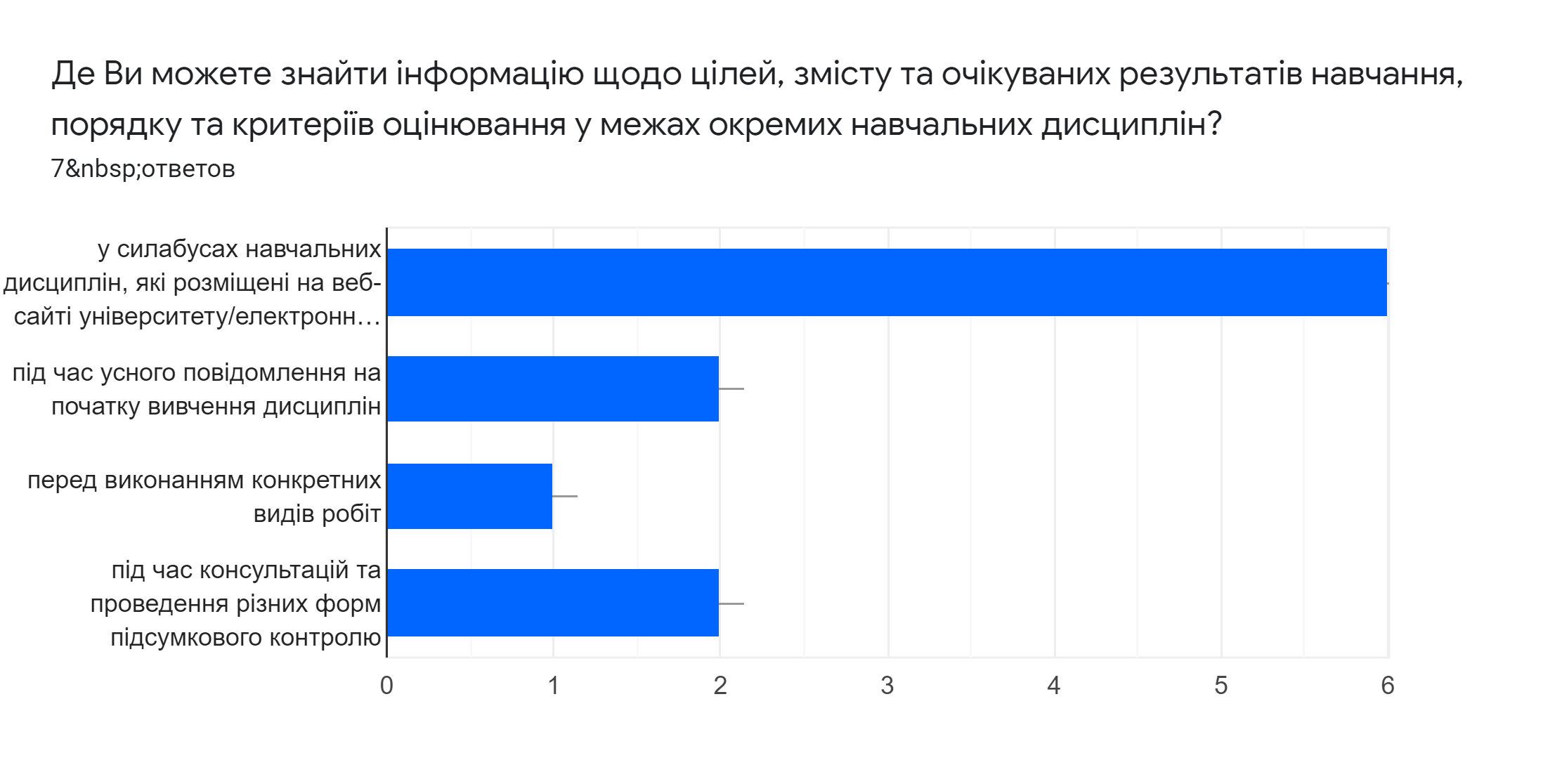 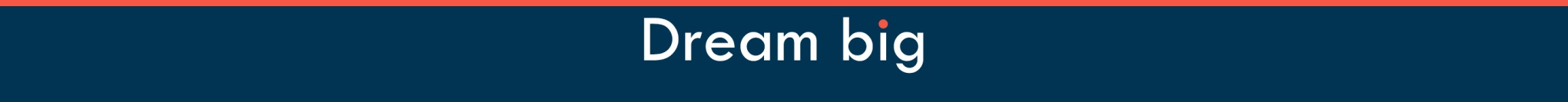 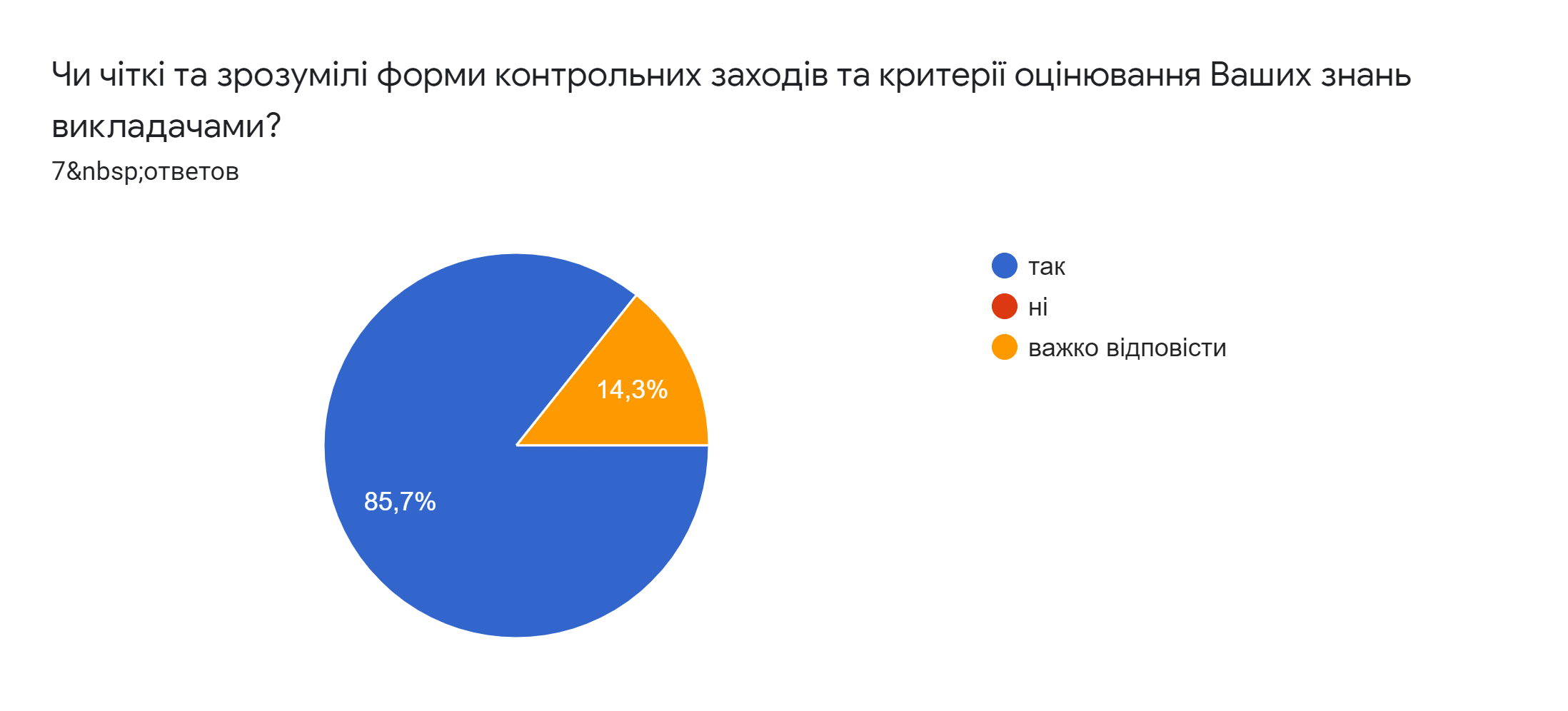 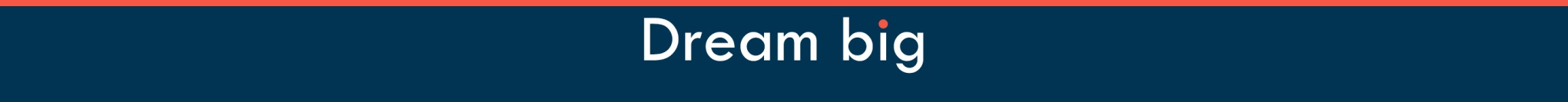 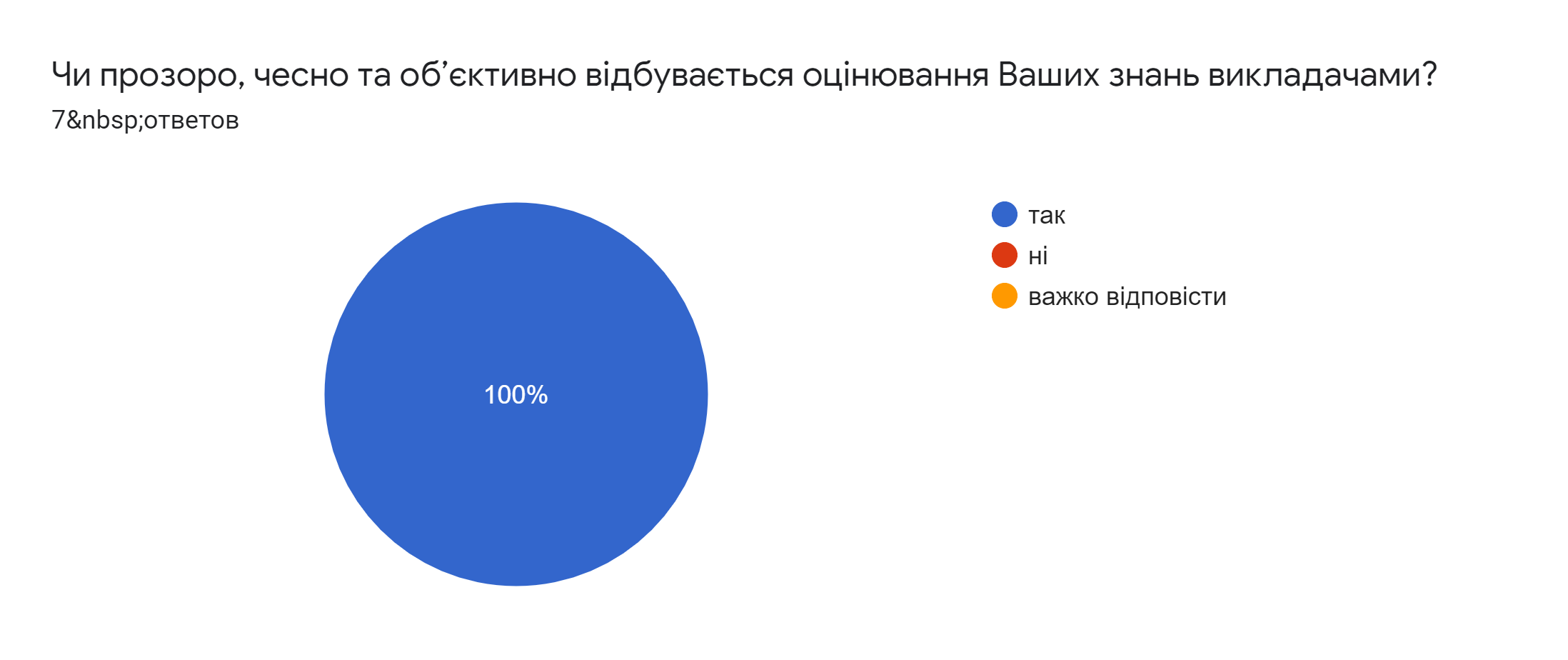 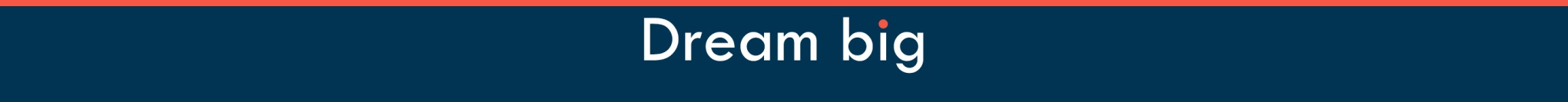 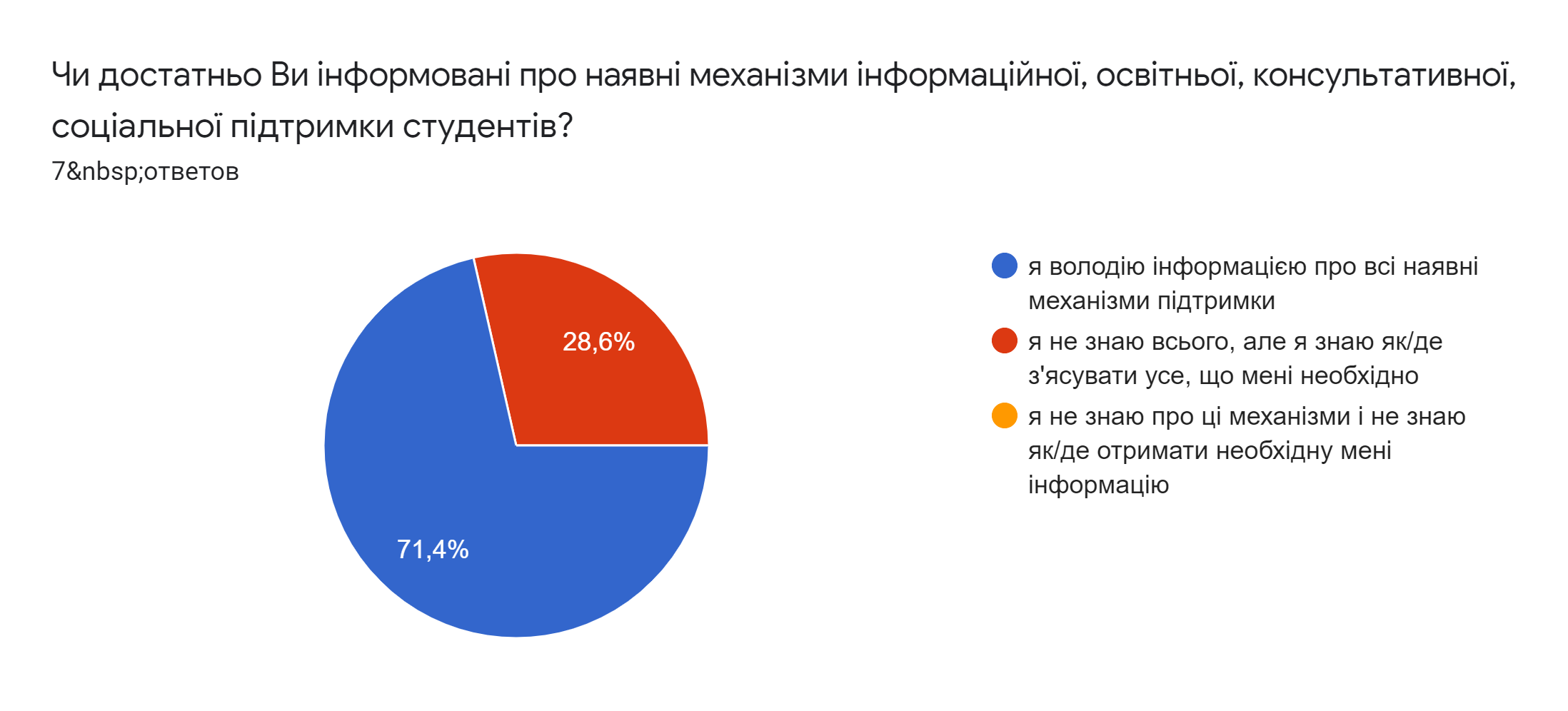 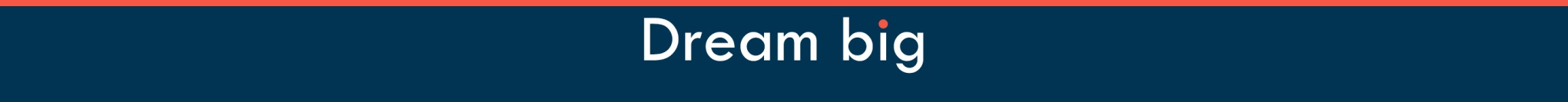 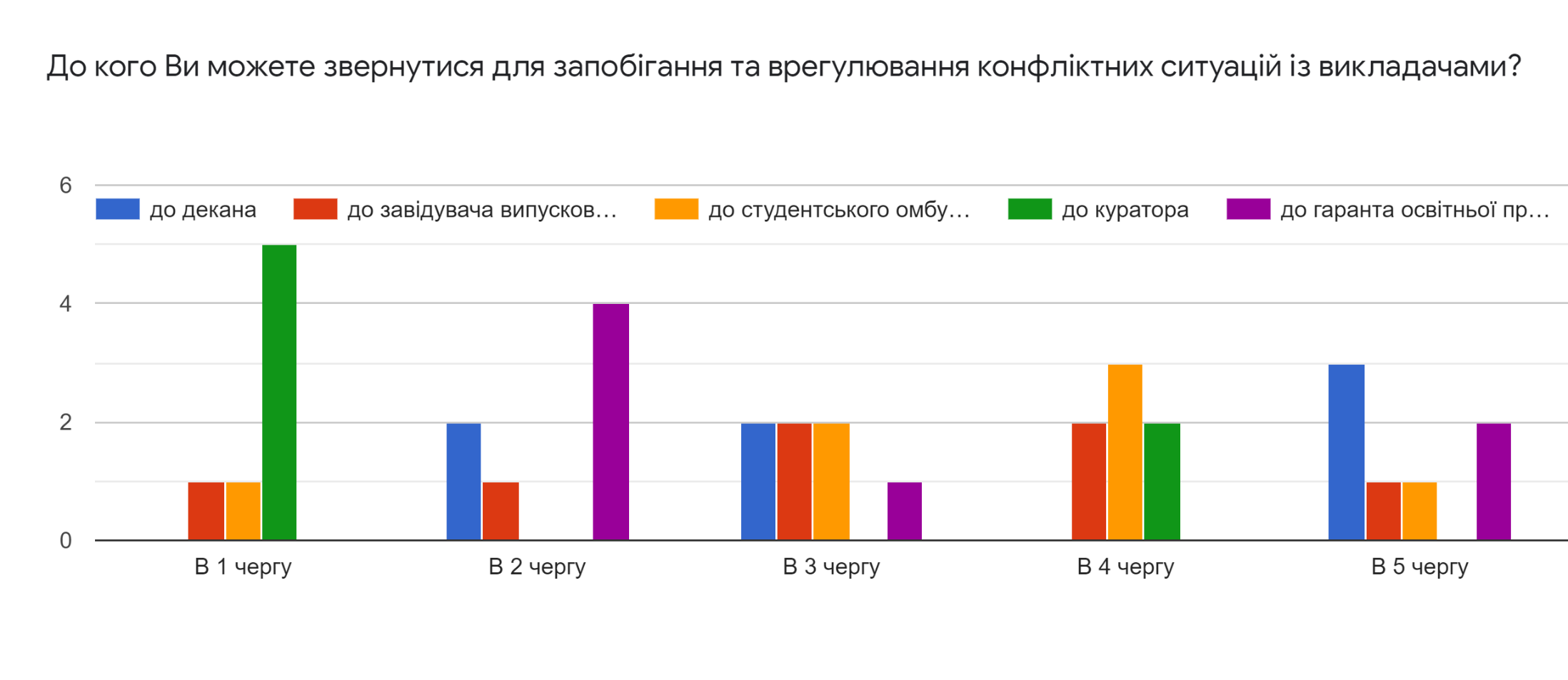 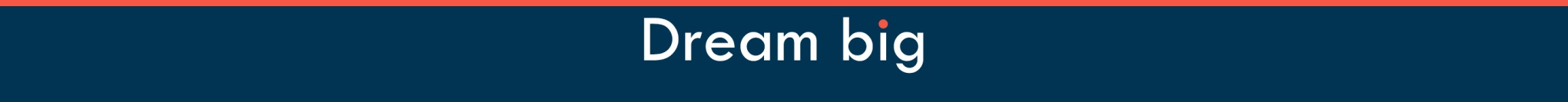 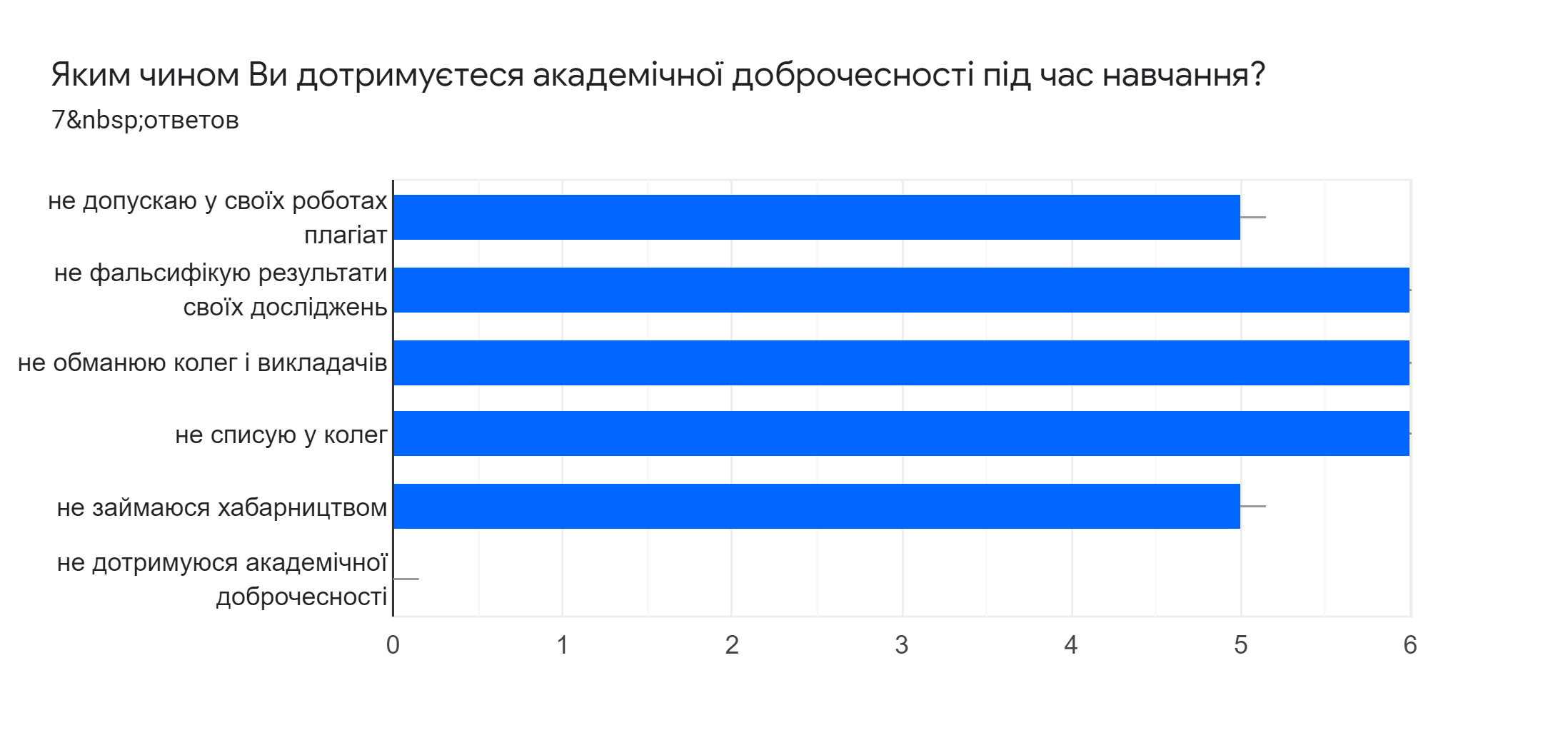 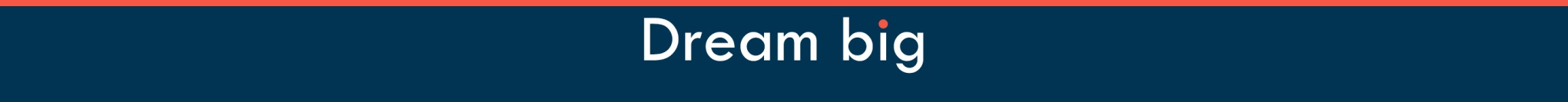 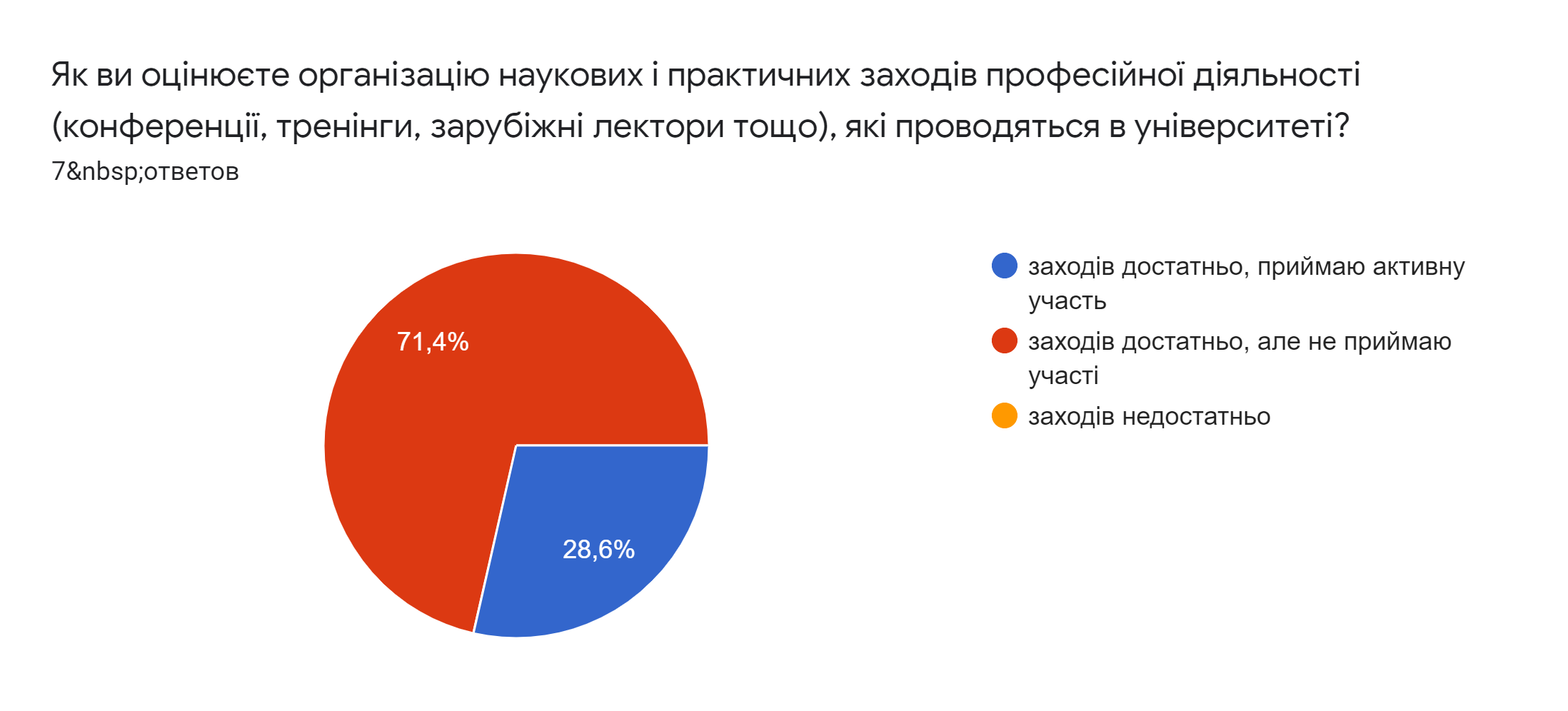 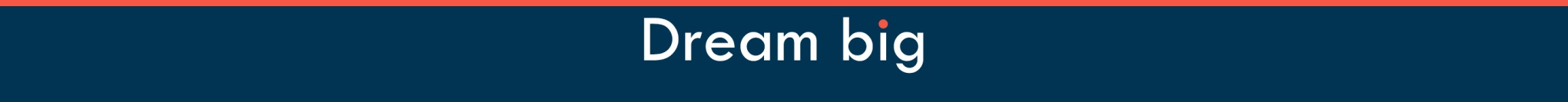 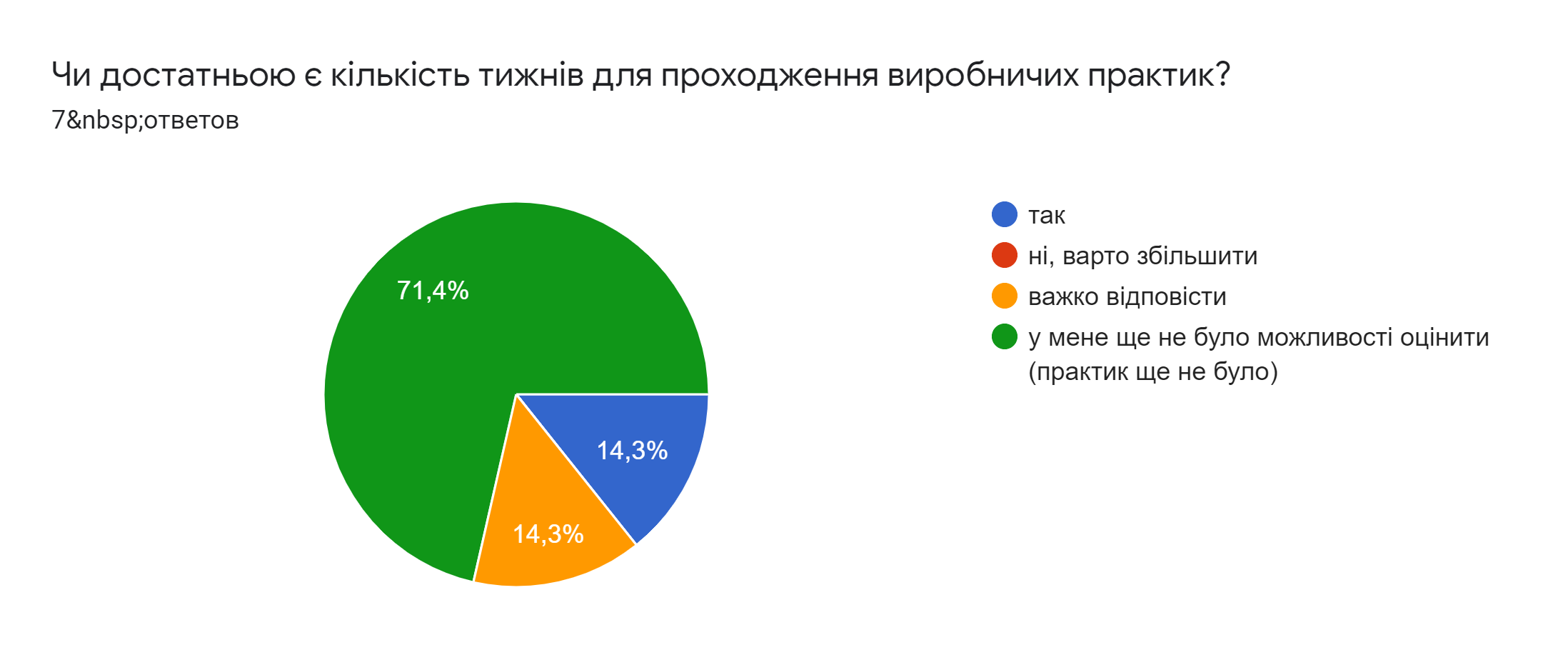 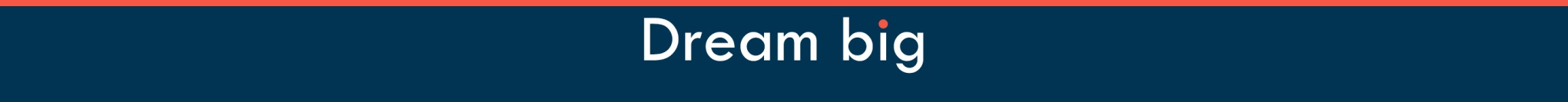 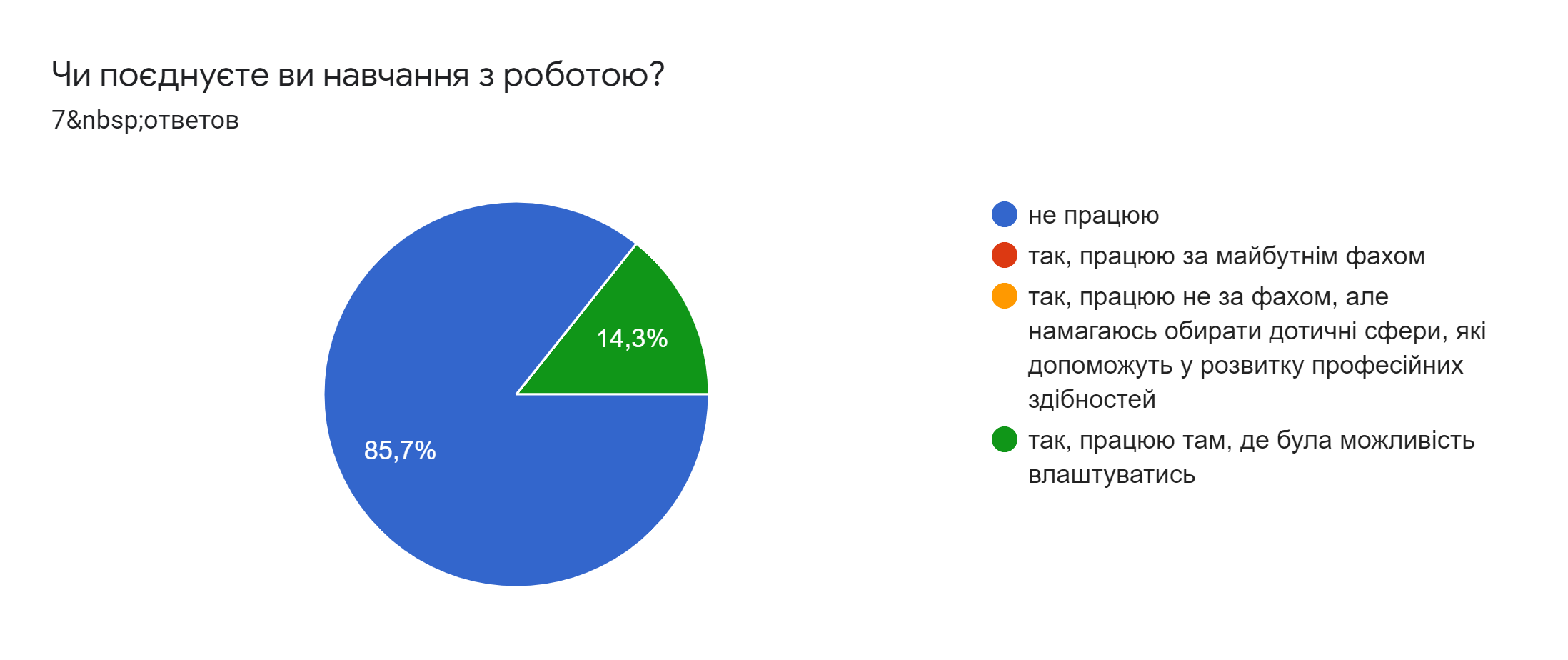 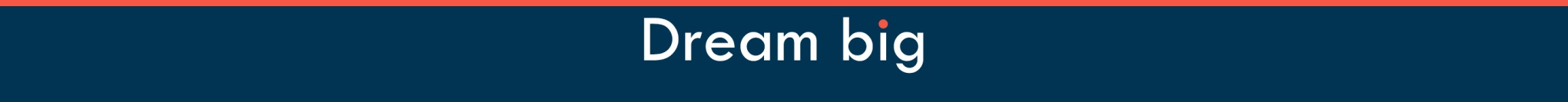 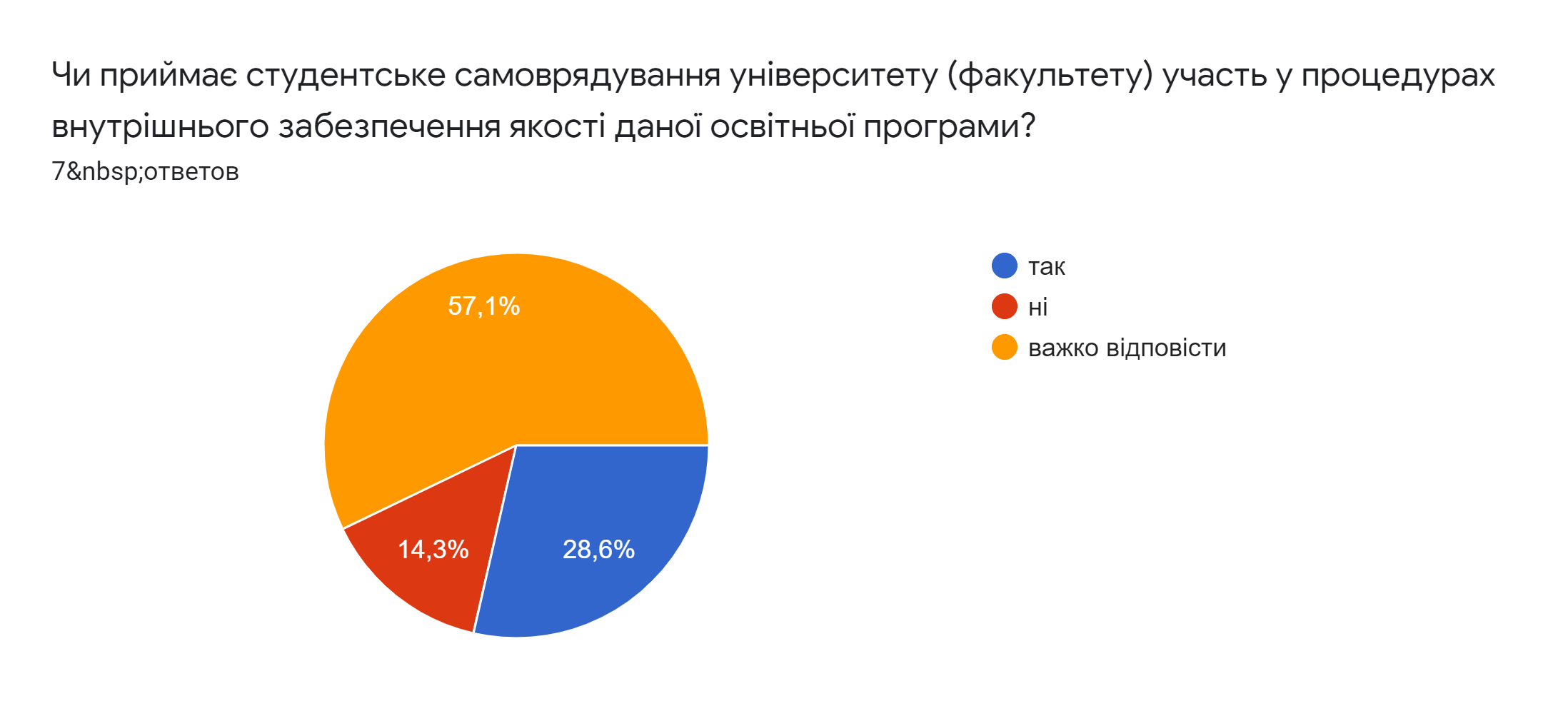 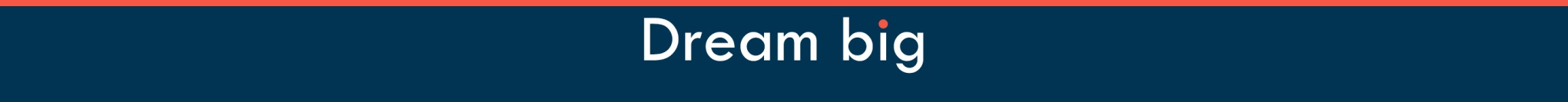 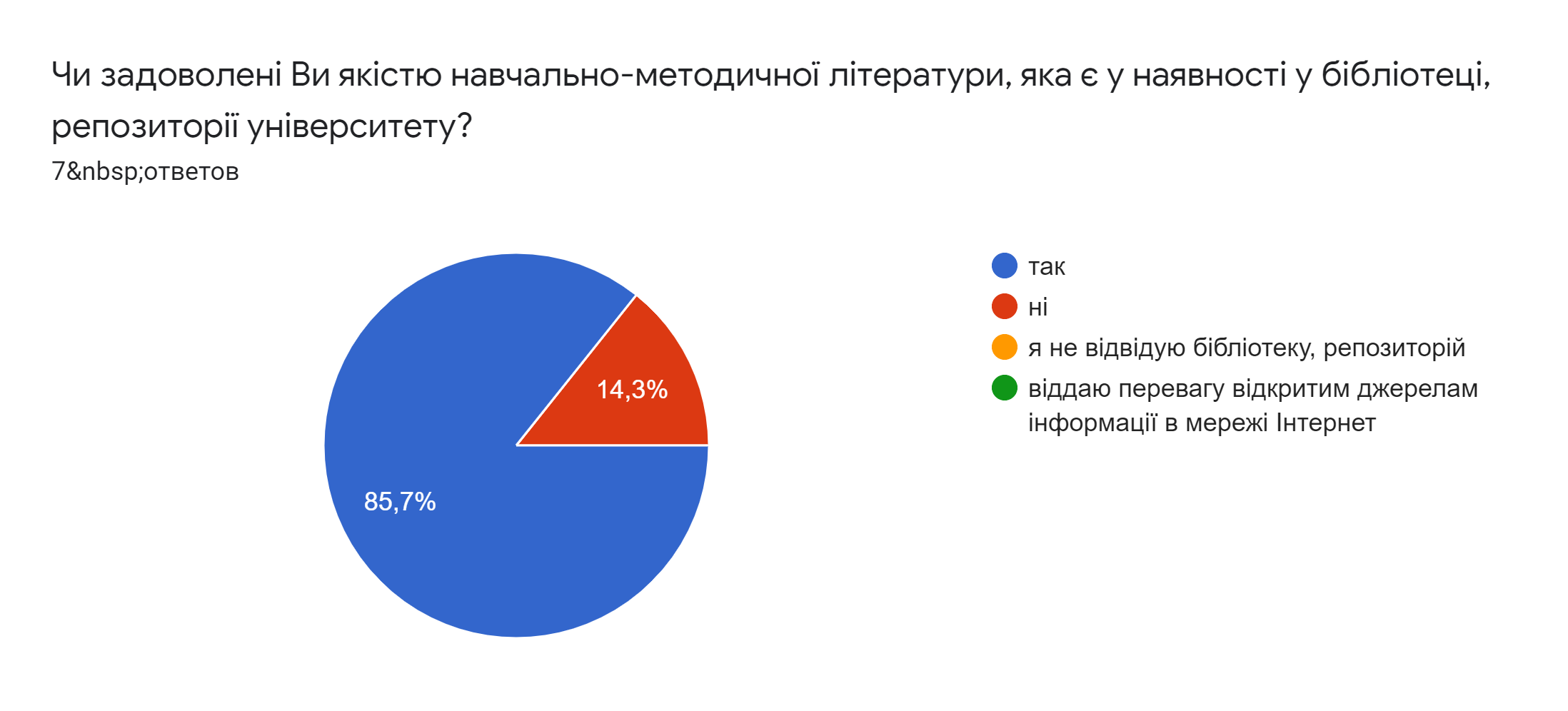 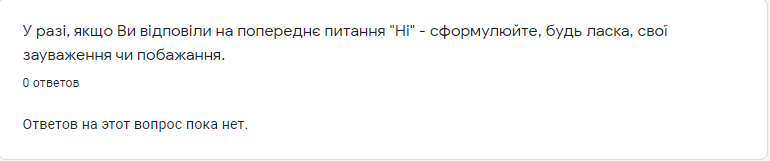 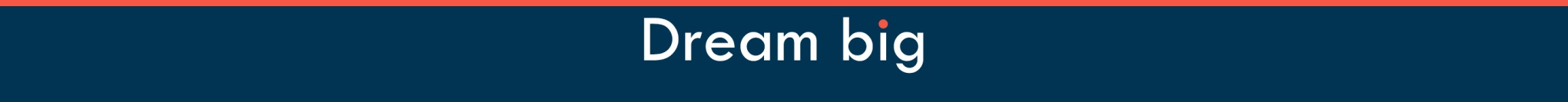 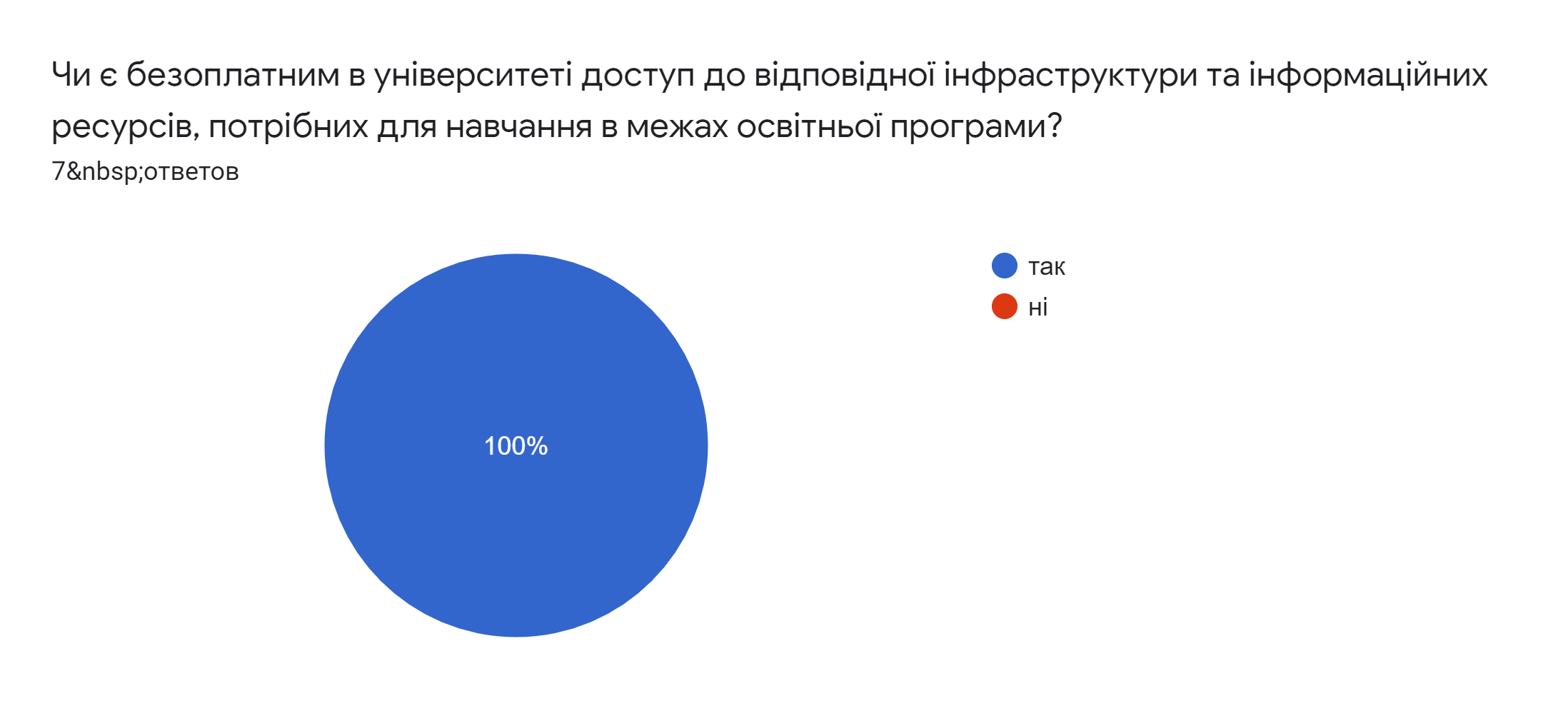 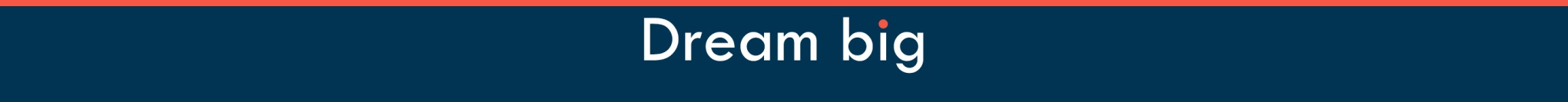 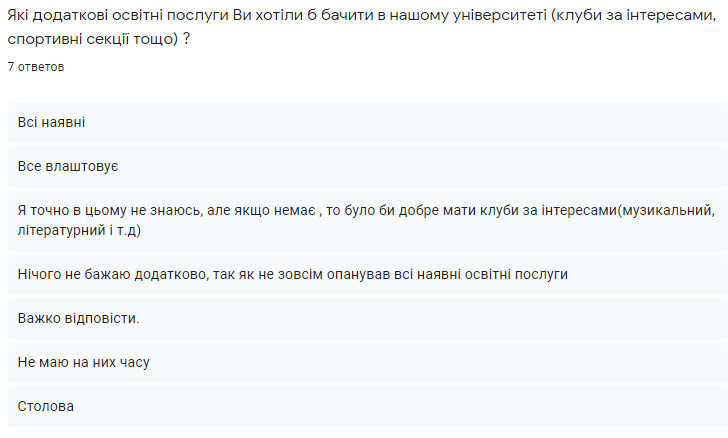 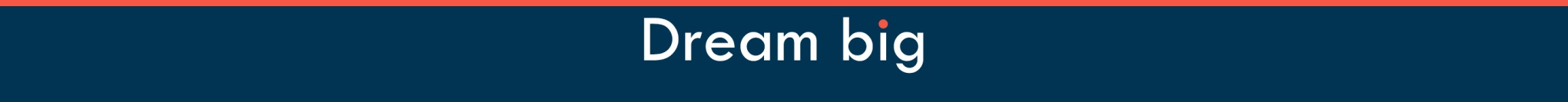 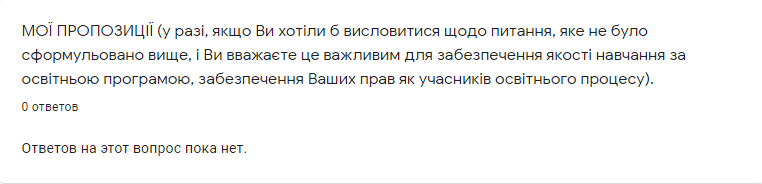 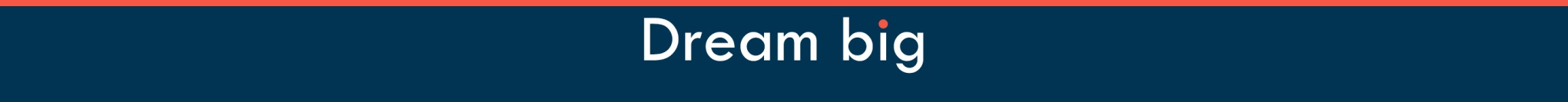